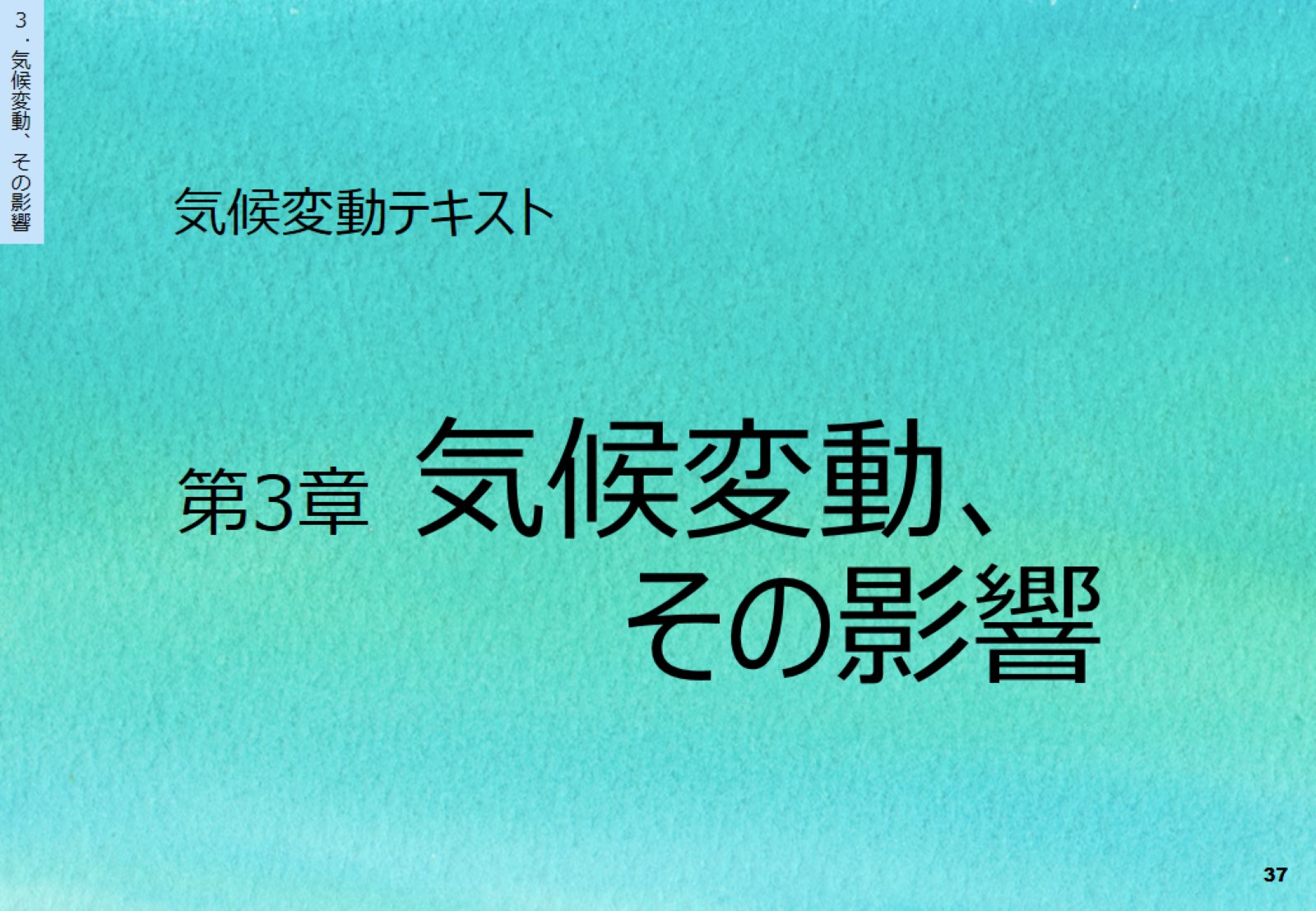 第3章　気候変動、　　　　　その影響
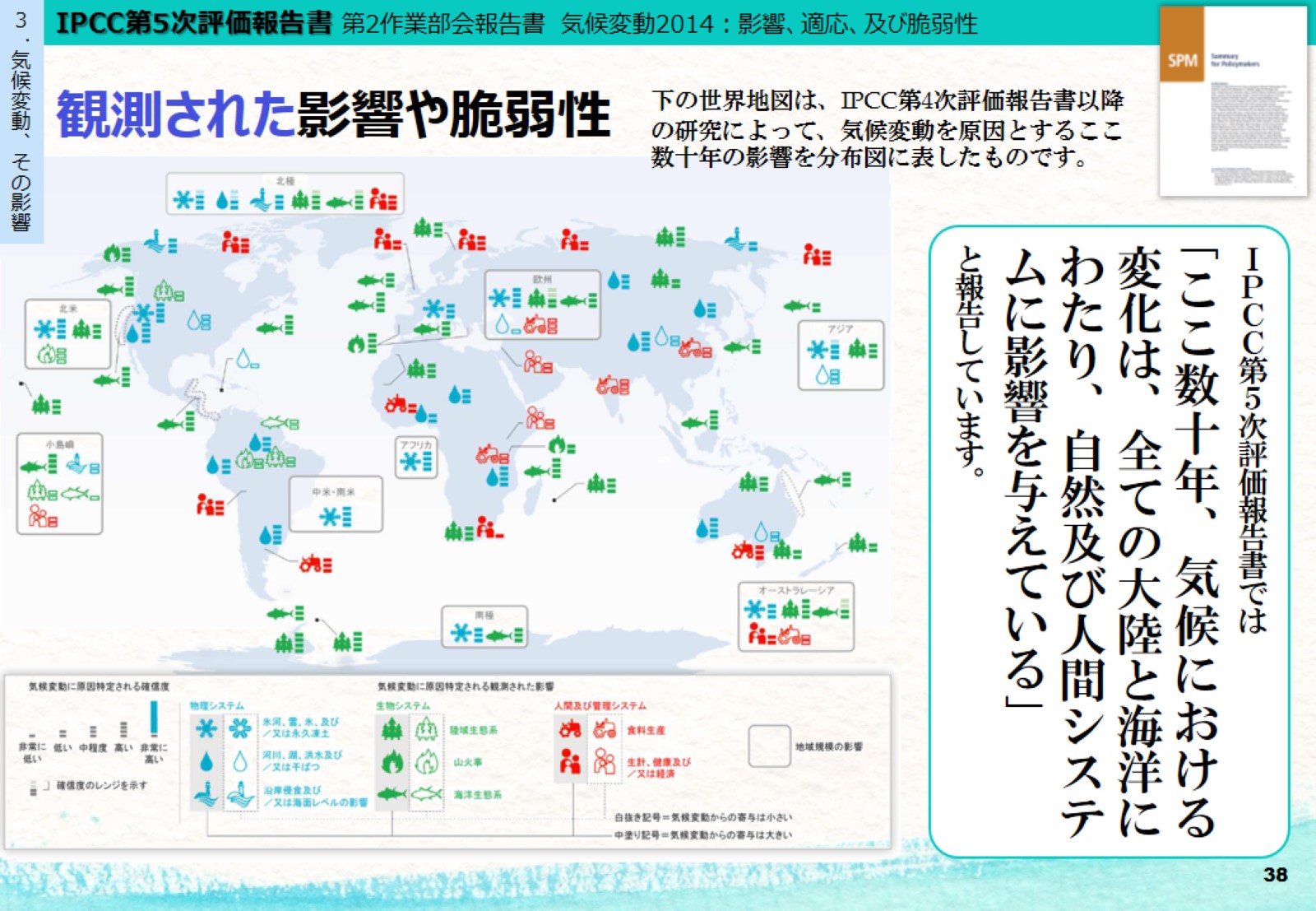 観測された影響や脆弱性
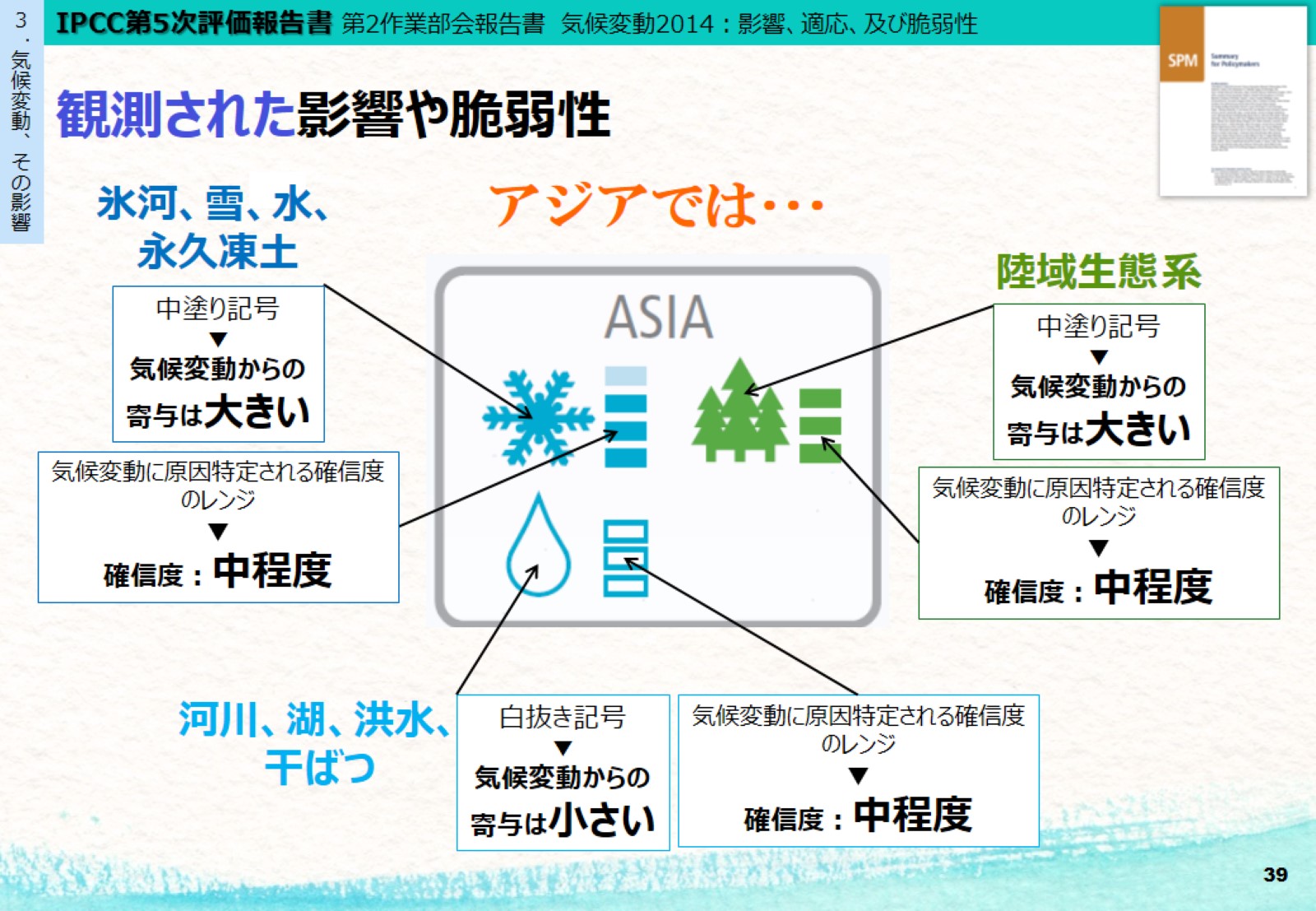 観測された影響や脆弱性
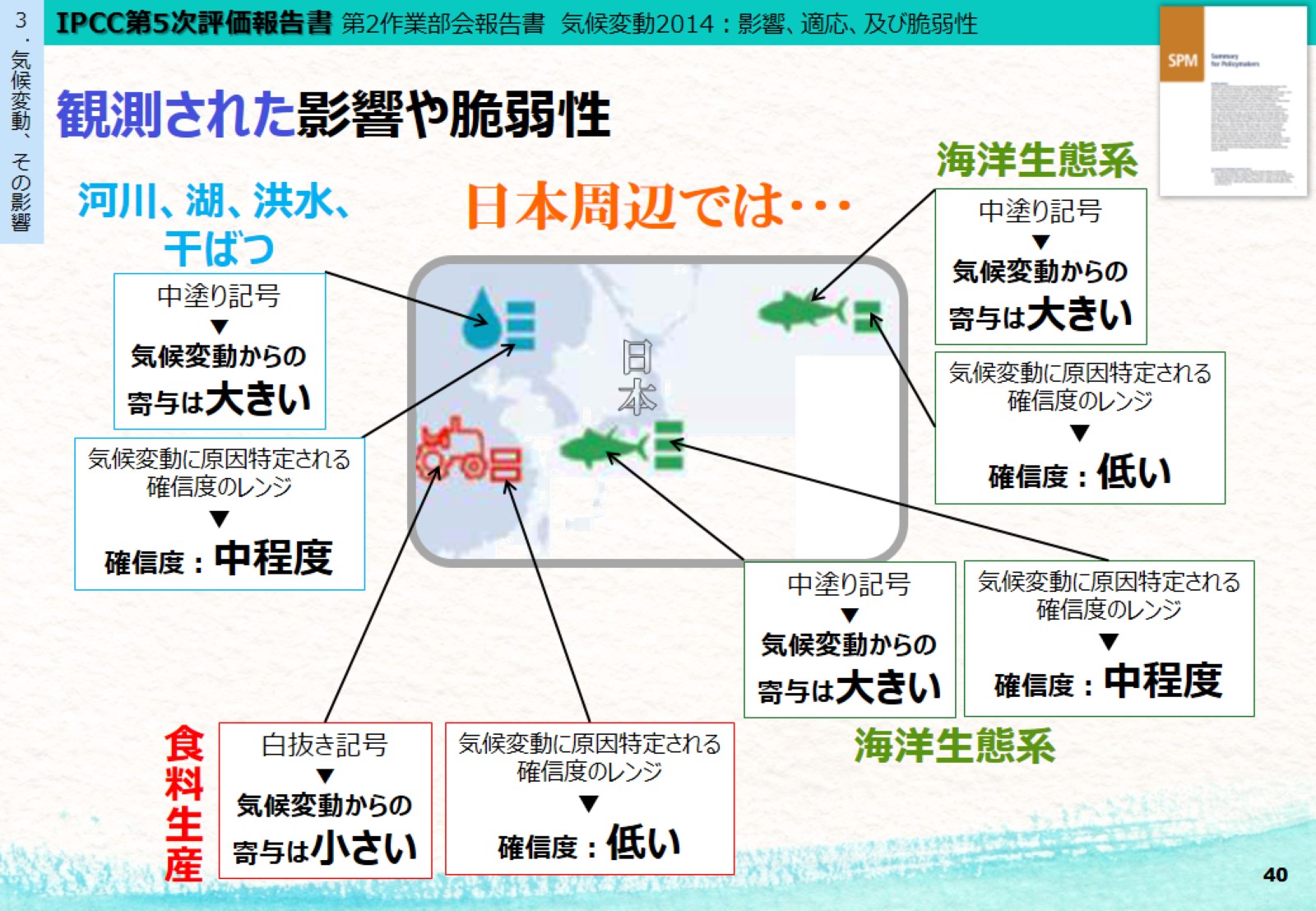 観測された影響や脆弱性
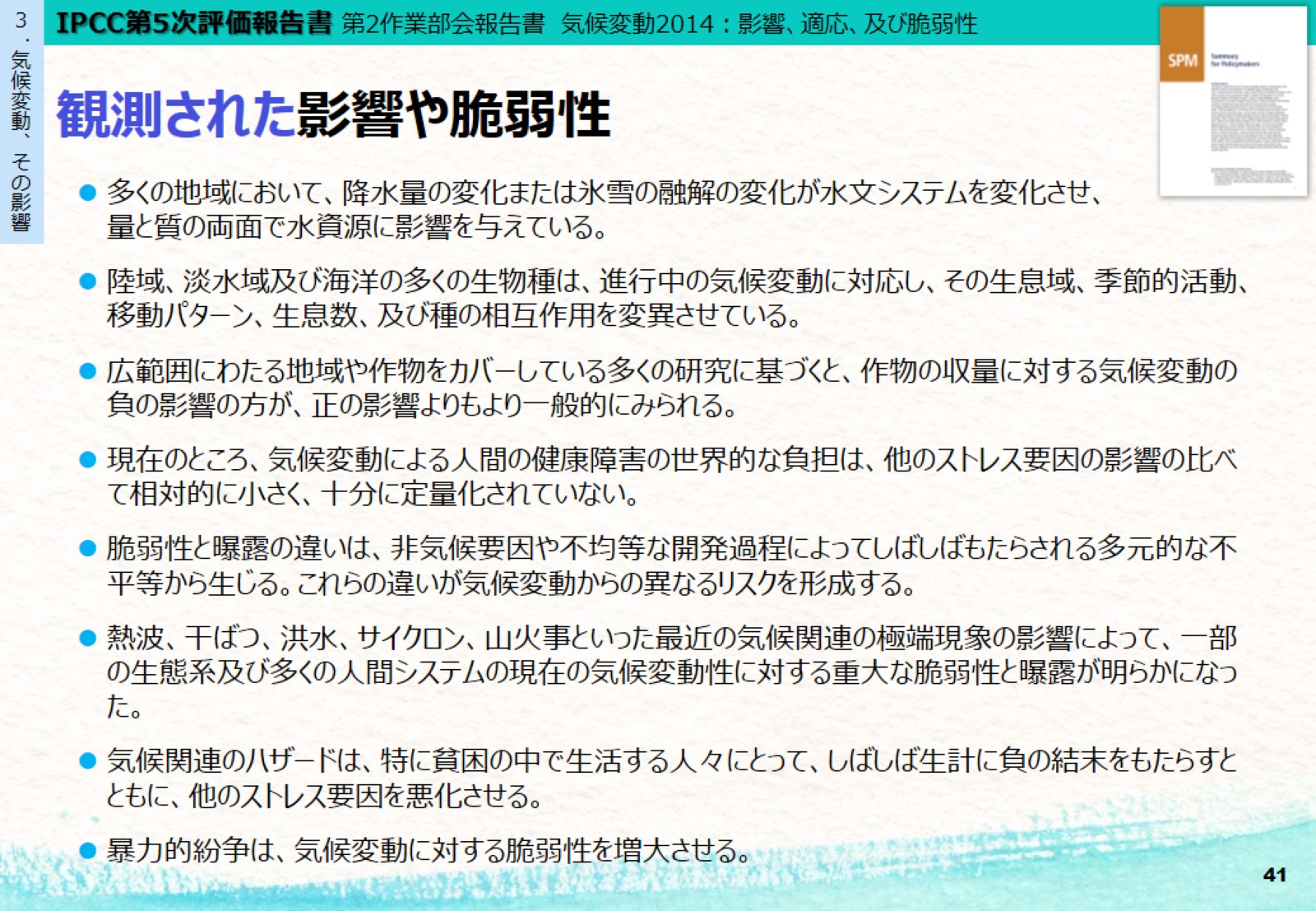 観測された影響や脆弱性
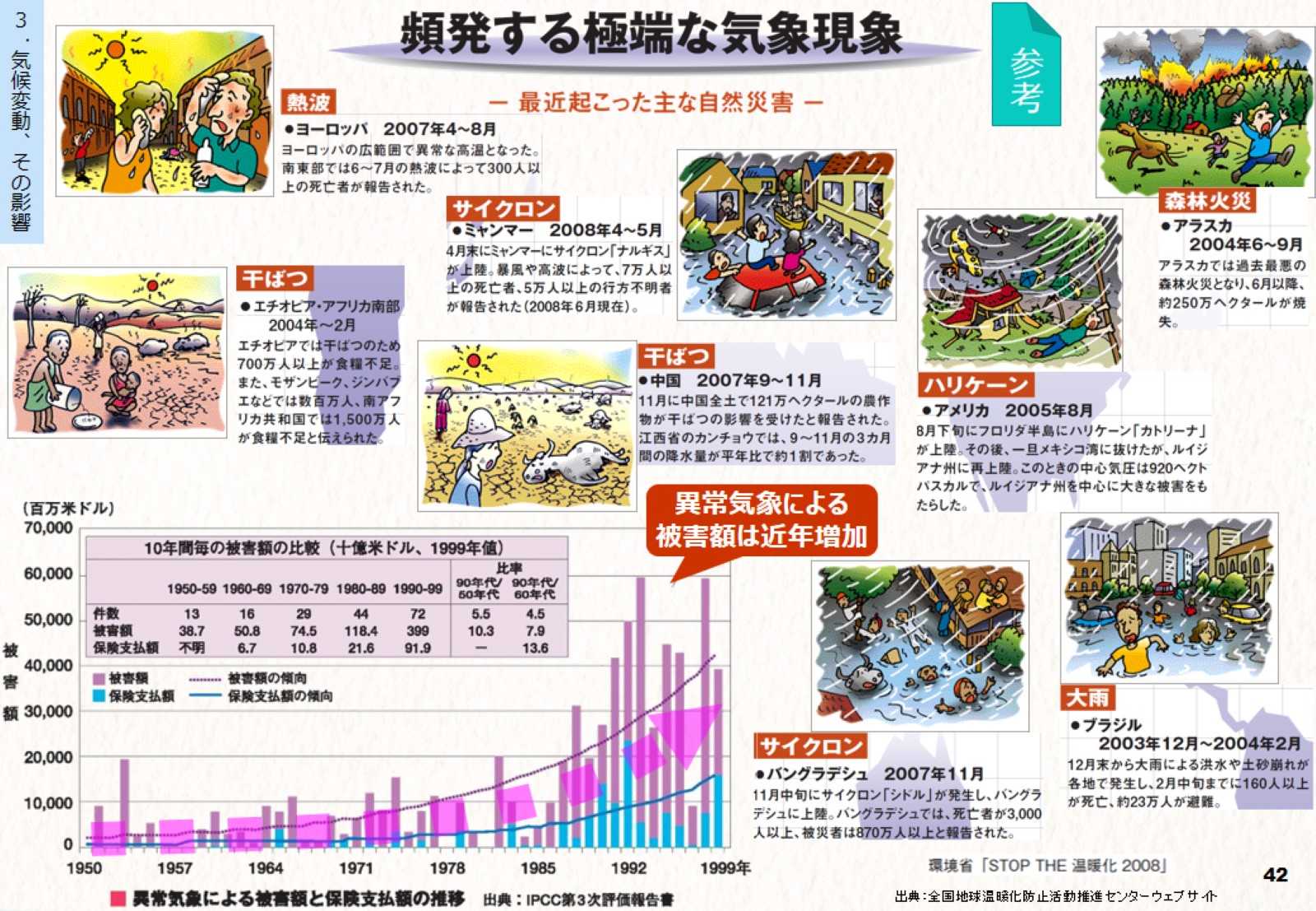 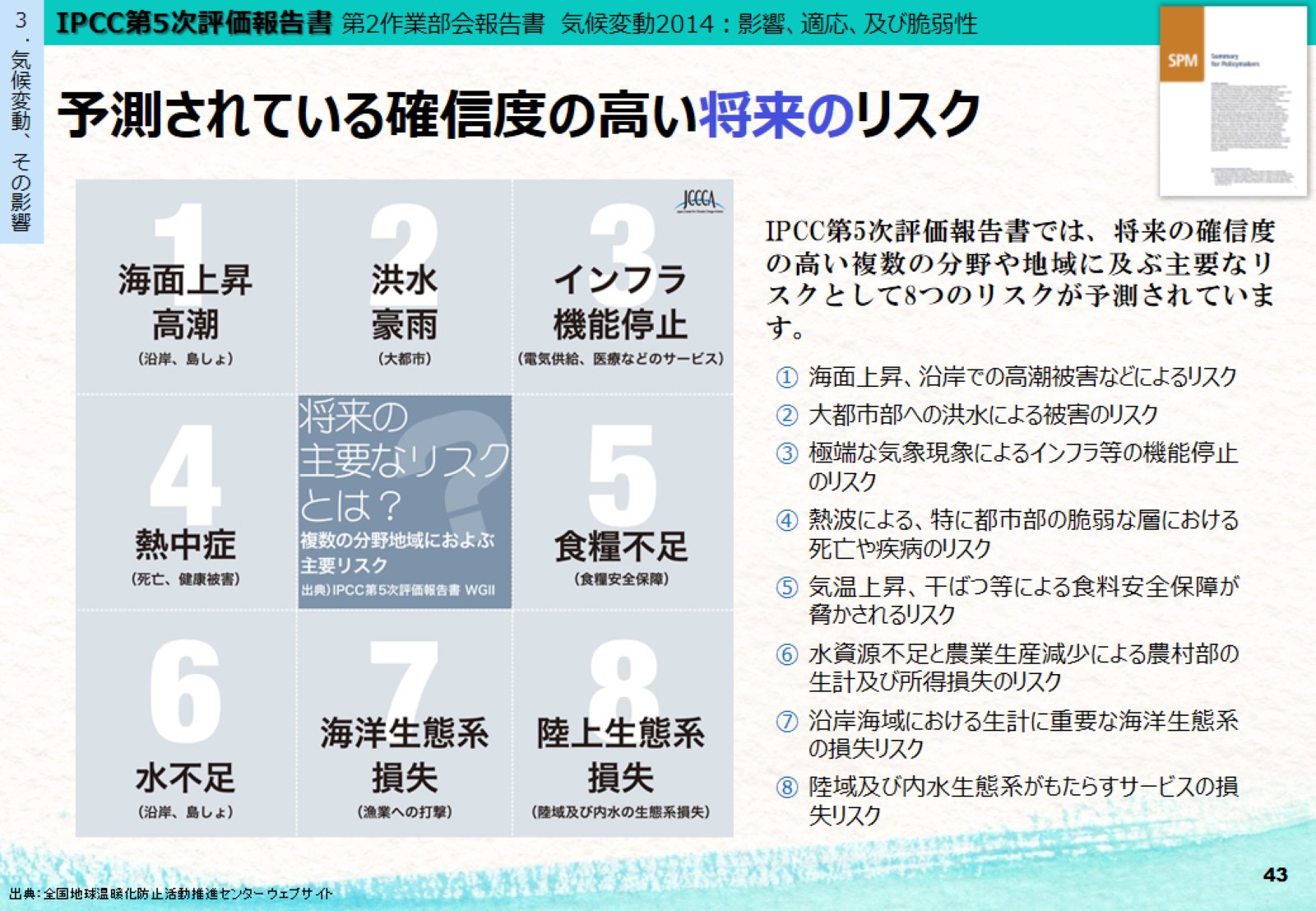 予測されている確信度の高い将来のリスク
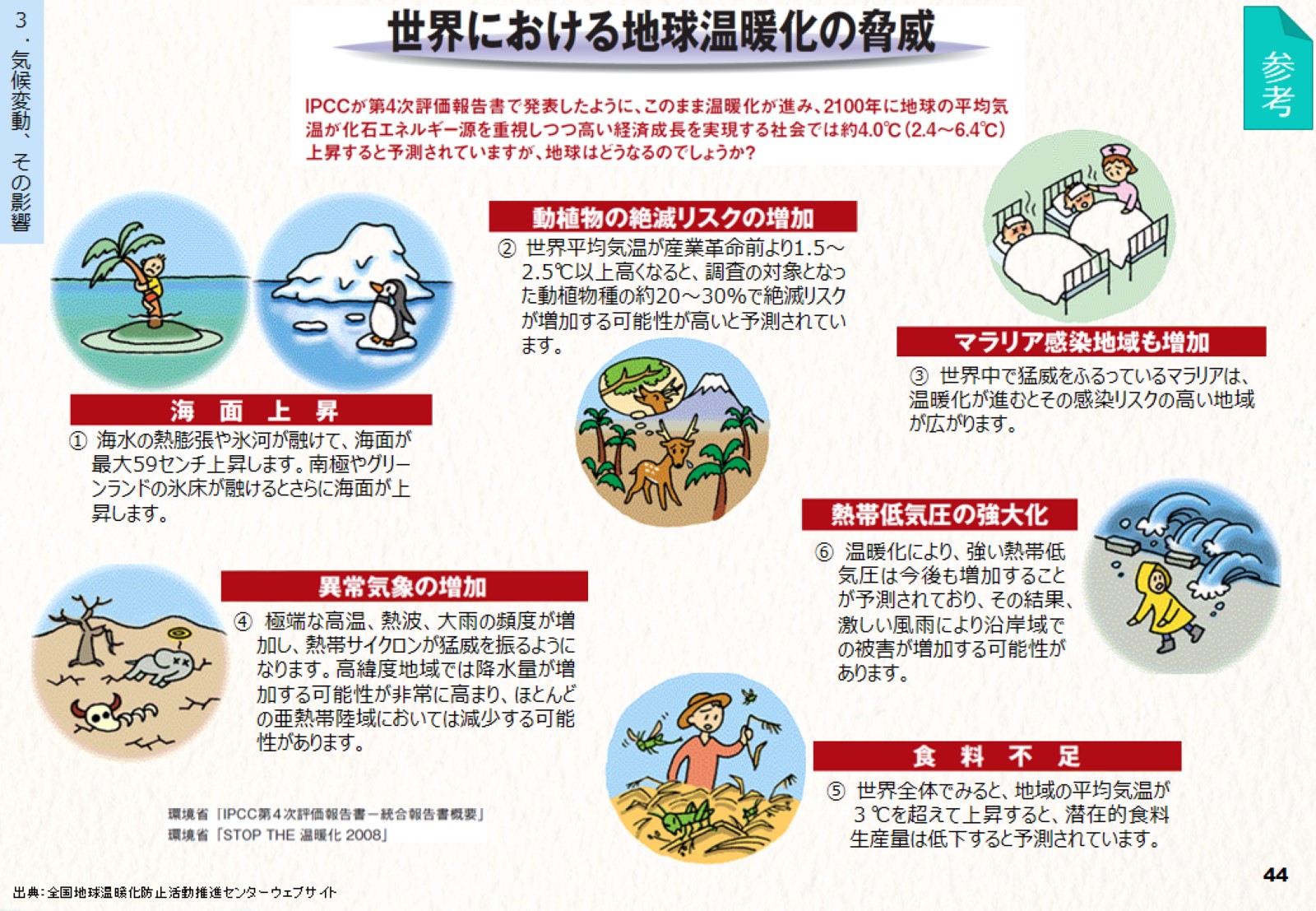 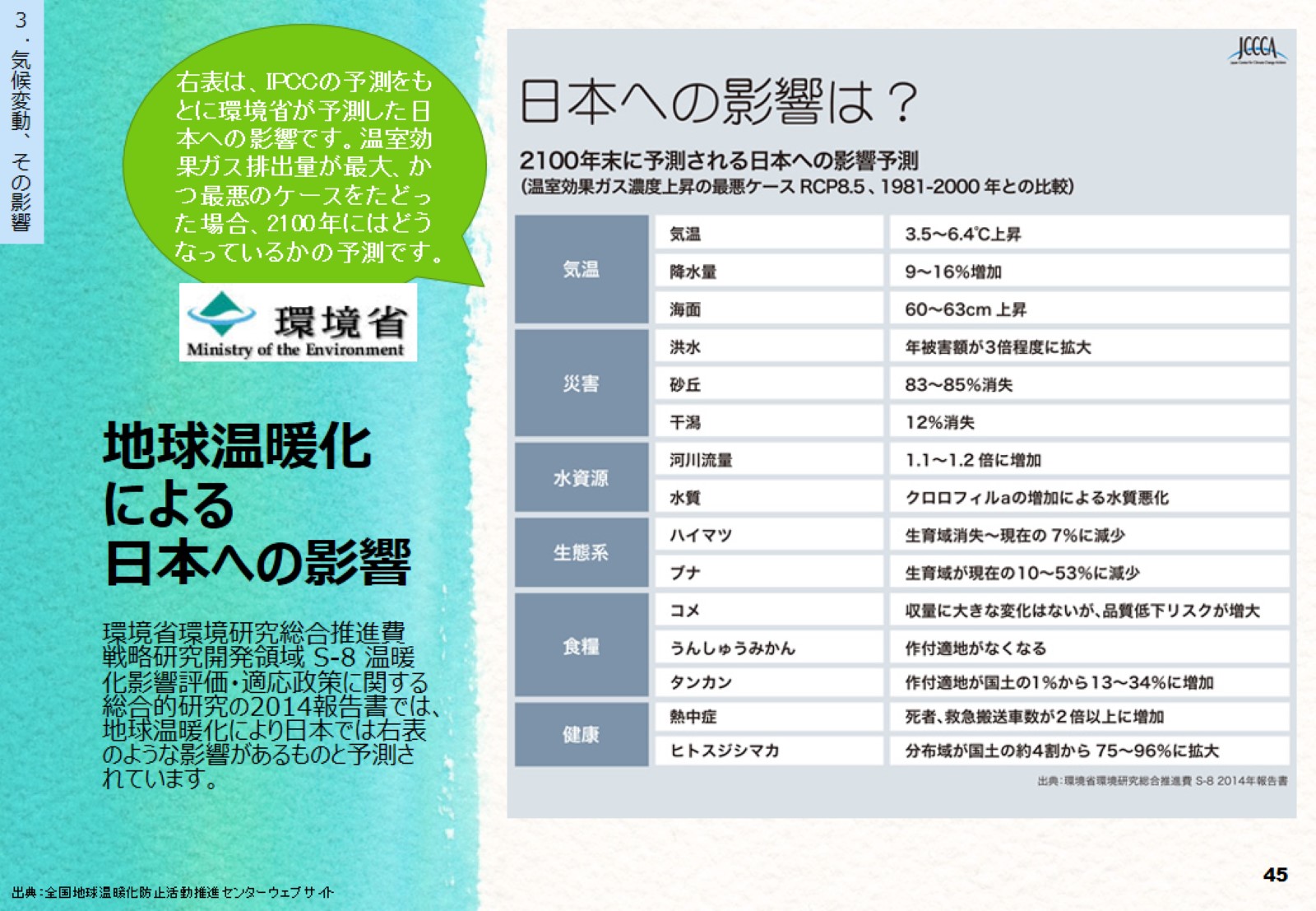 地球温暖化による日本への影響
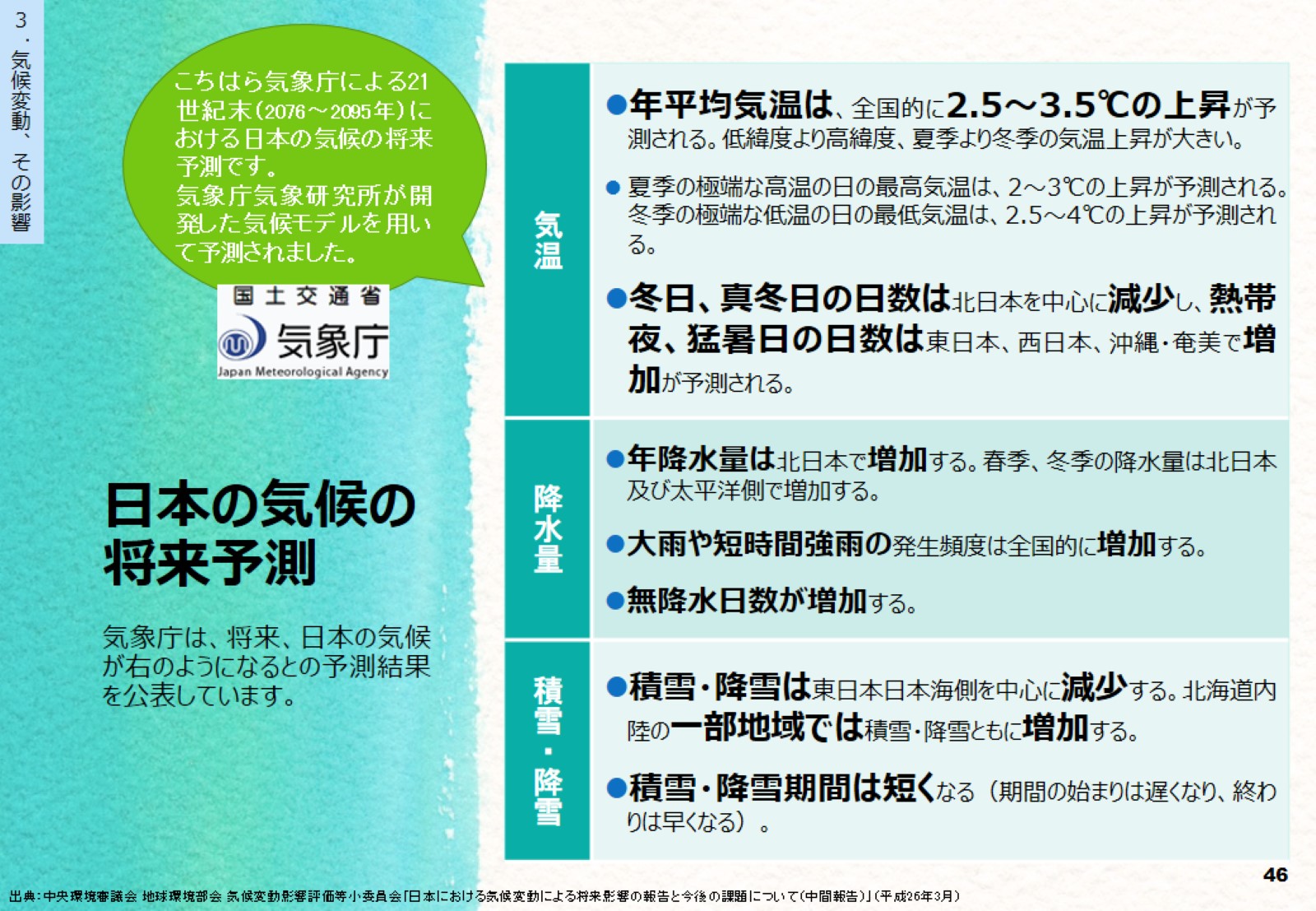 日本の気候の将来予測
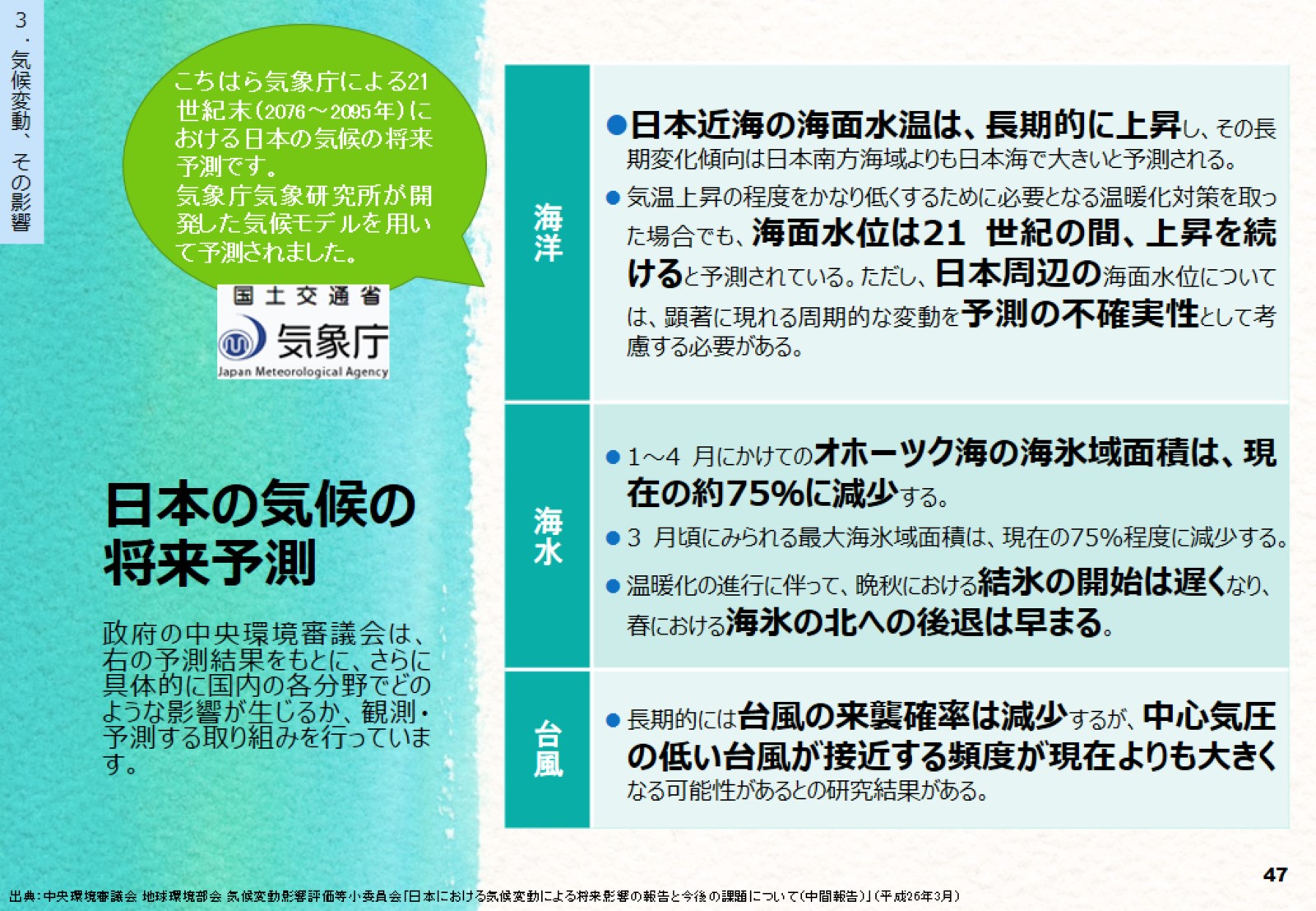 日本の気候の将来予測
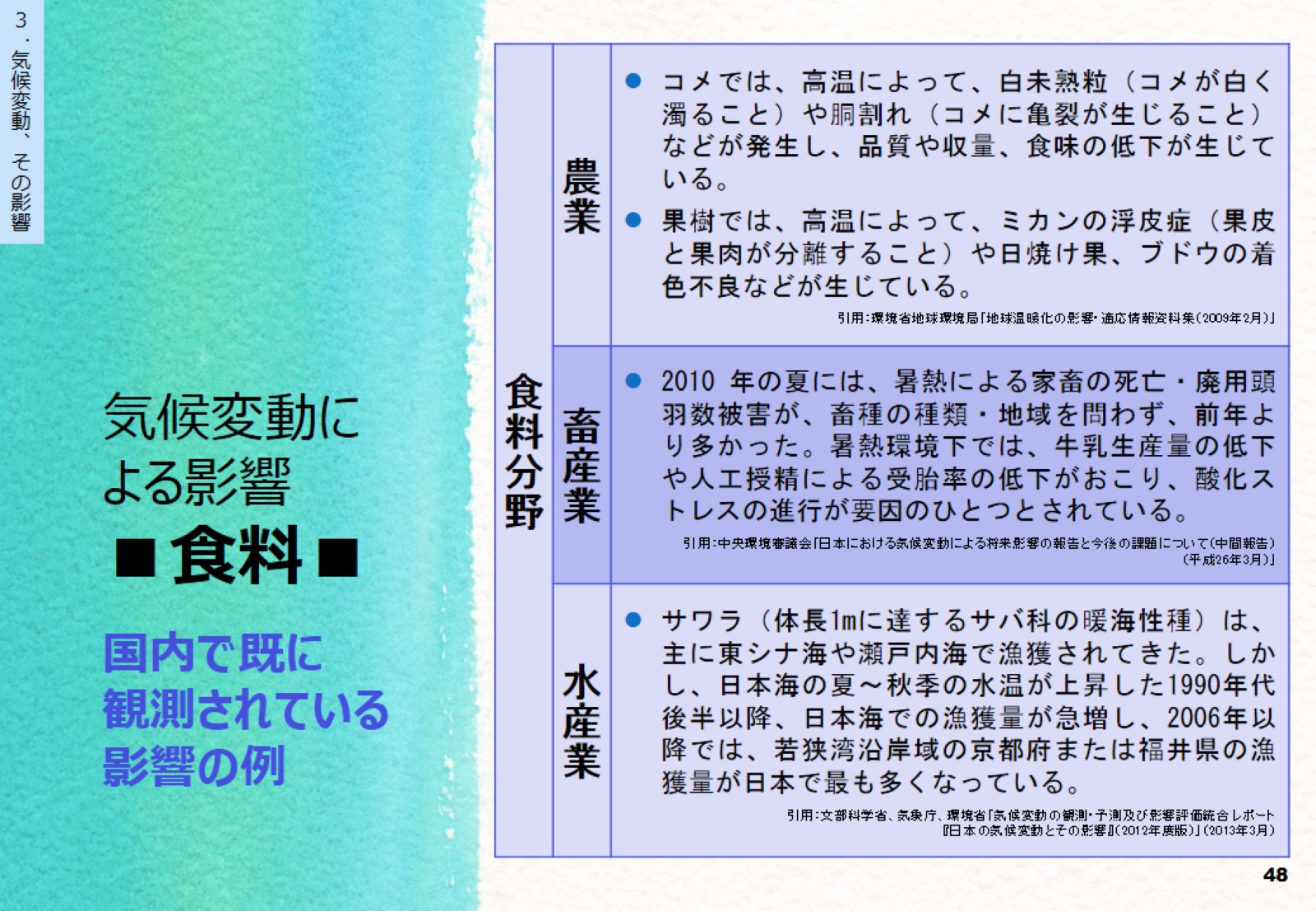 気候変動による影響■食料■
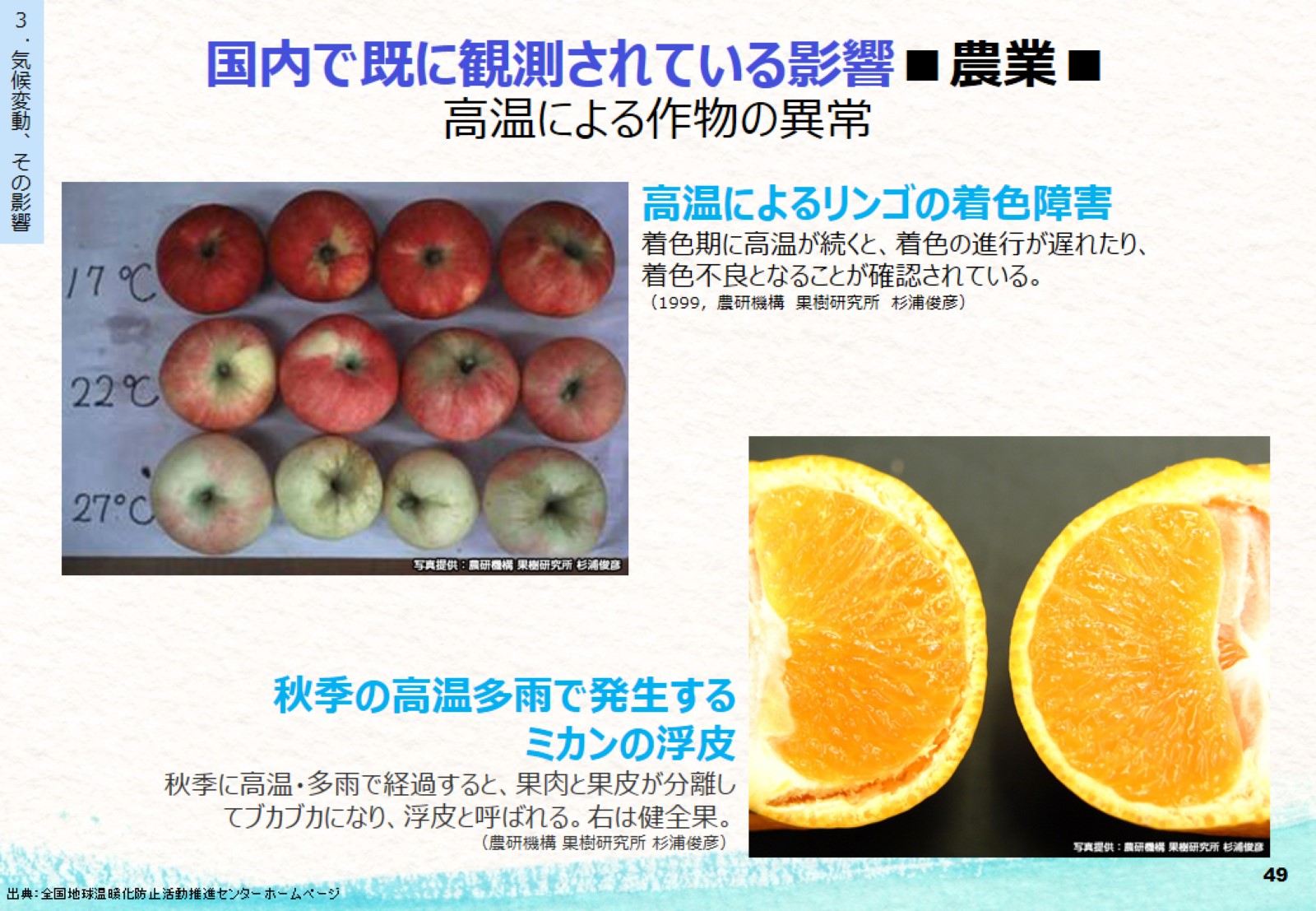 国内で既に観測されている影響■農業■高温による作物の異常
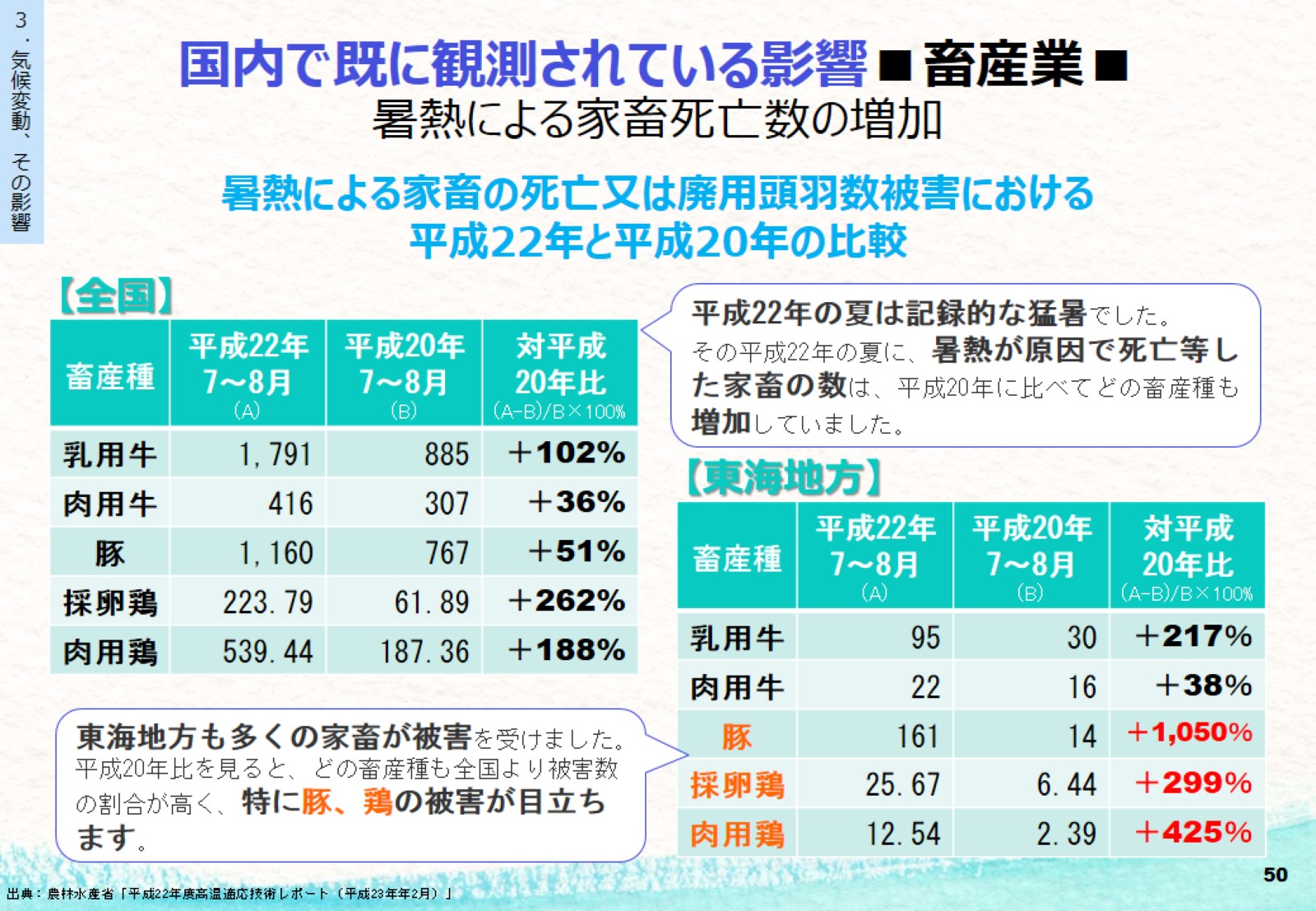 国内で既に観測されている影響■畜産業■暑熱による家畜死亡数の増加
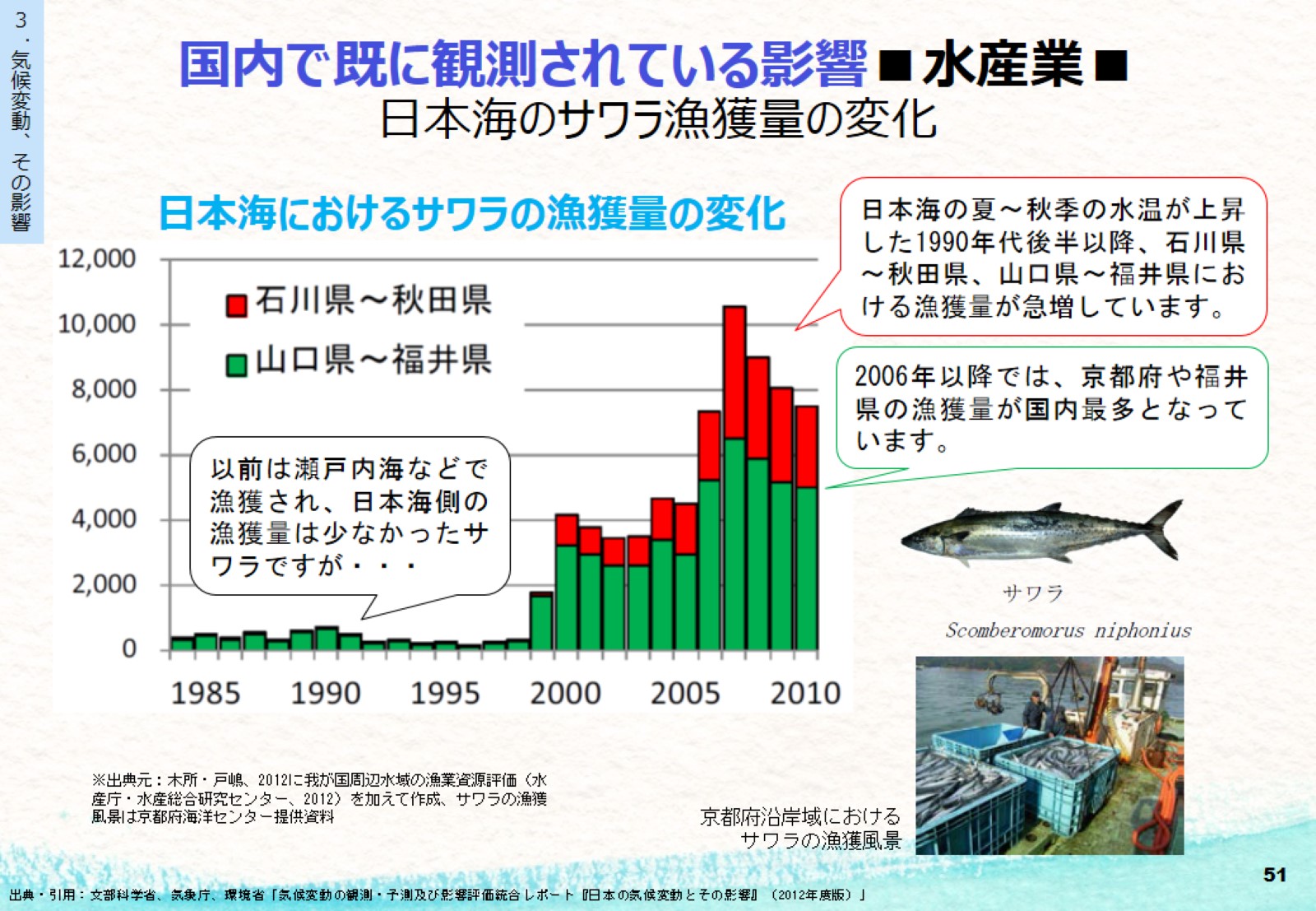 国内で既に観測されている影響■水産業■日本海のサワラ漁獲量の変化
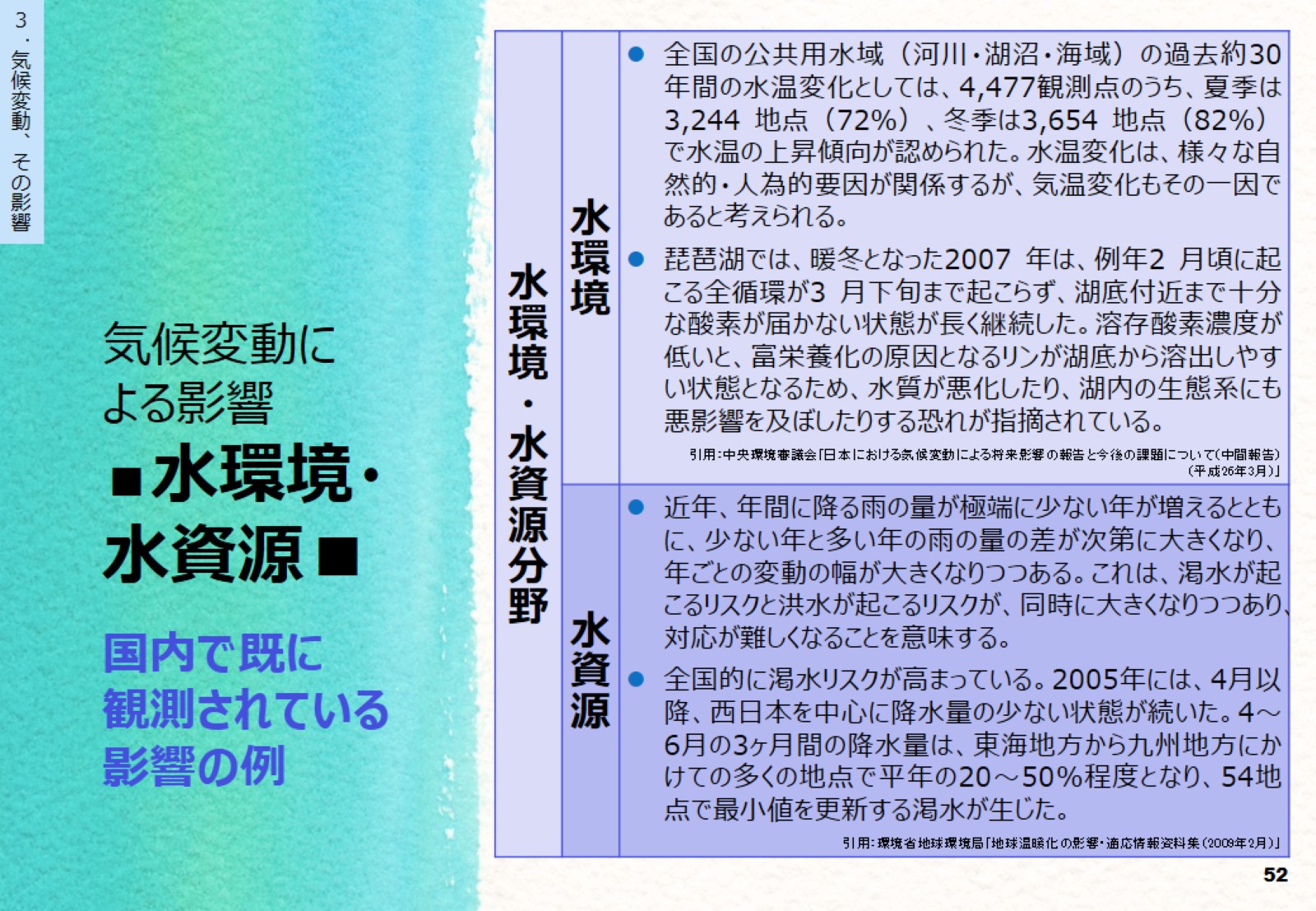 気候変動による影響■水環境・水資源■
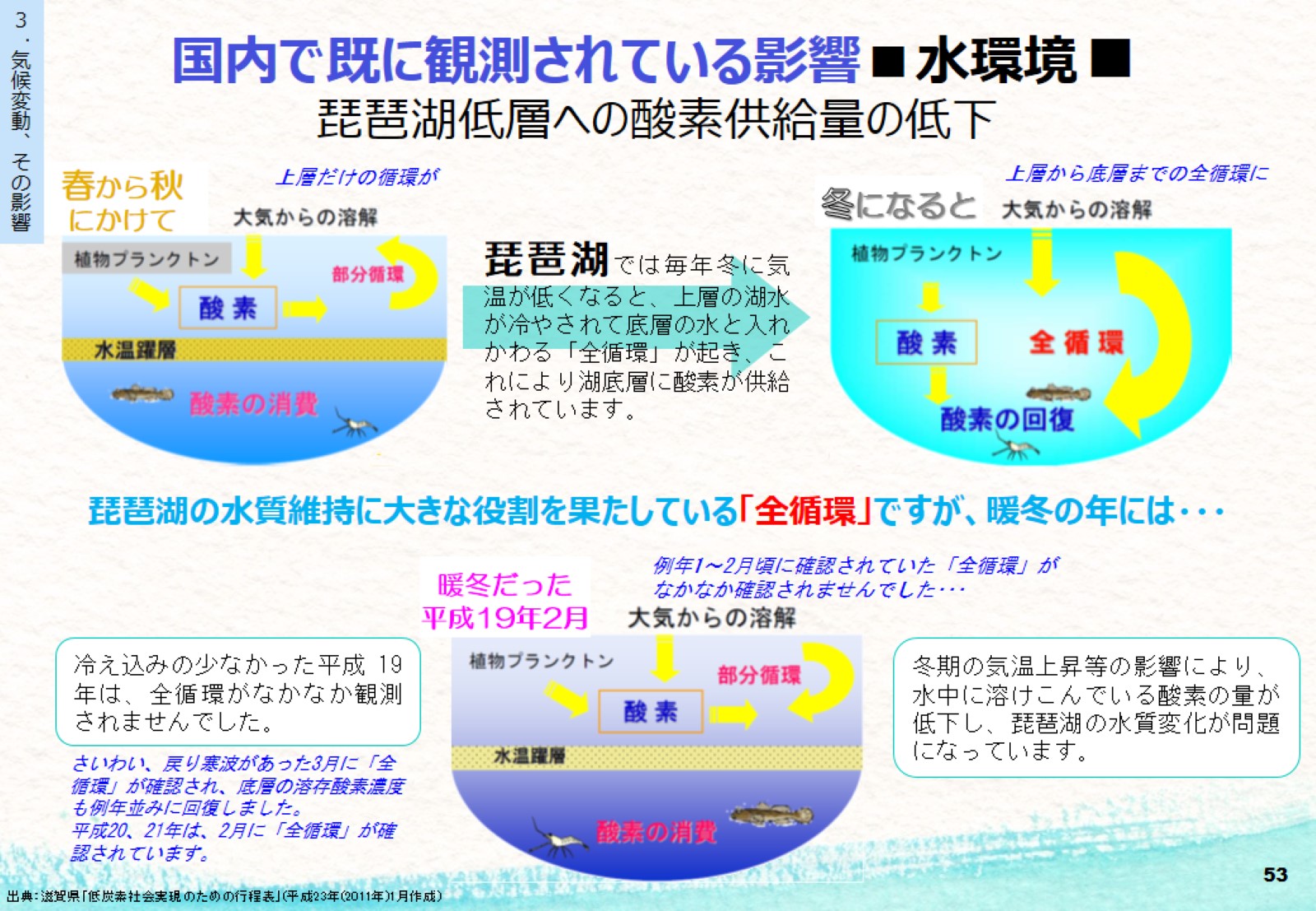 国内で既に観測されている影響■水環境■琵琶湖低層への酸素供給量の低下
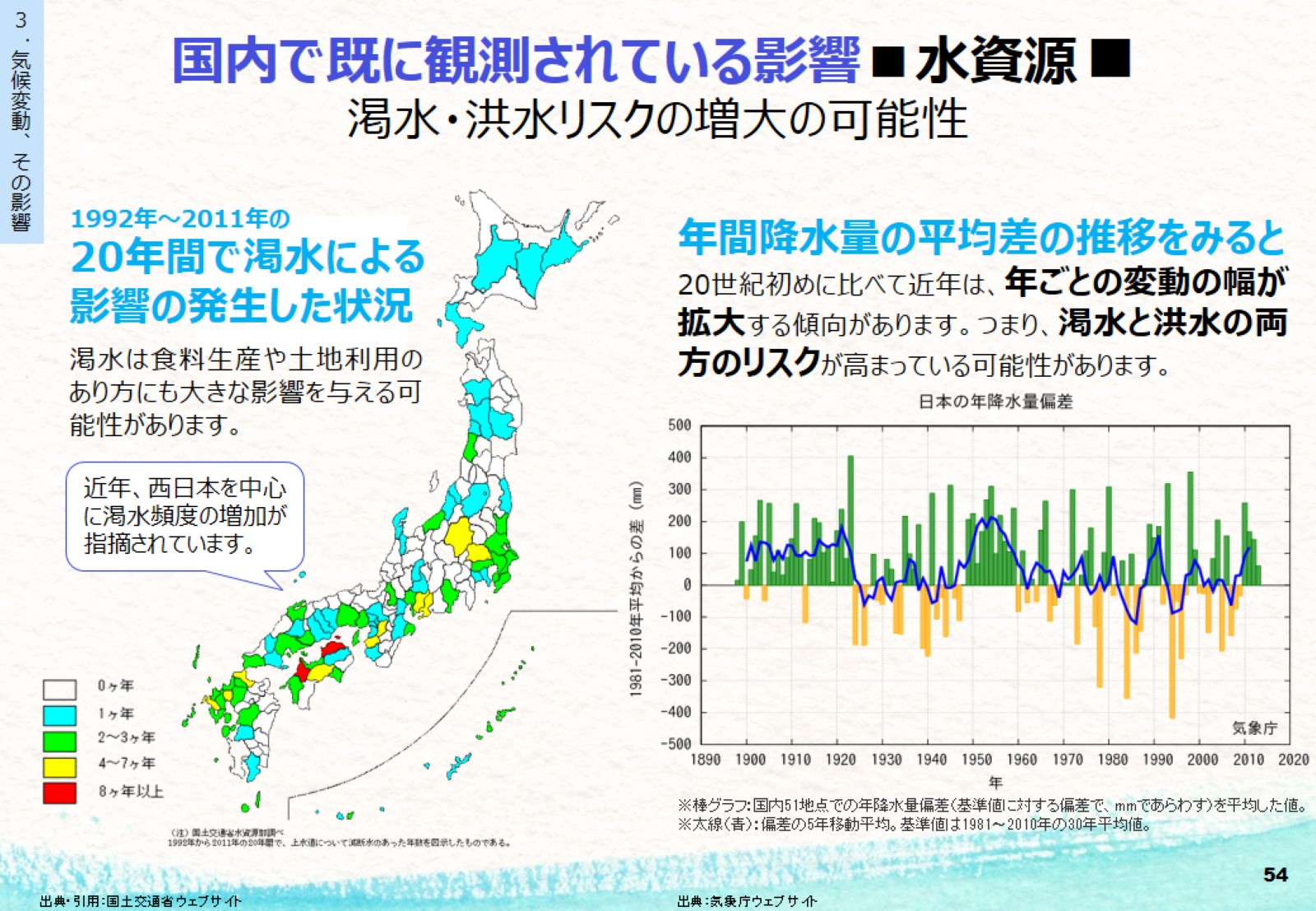 国内で既に観測されている影響■水資源■渇水・洪水リスクの増大の可能性
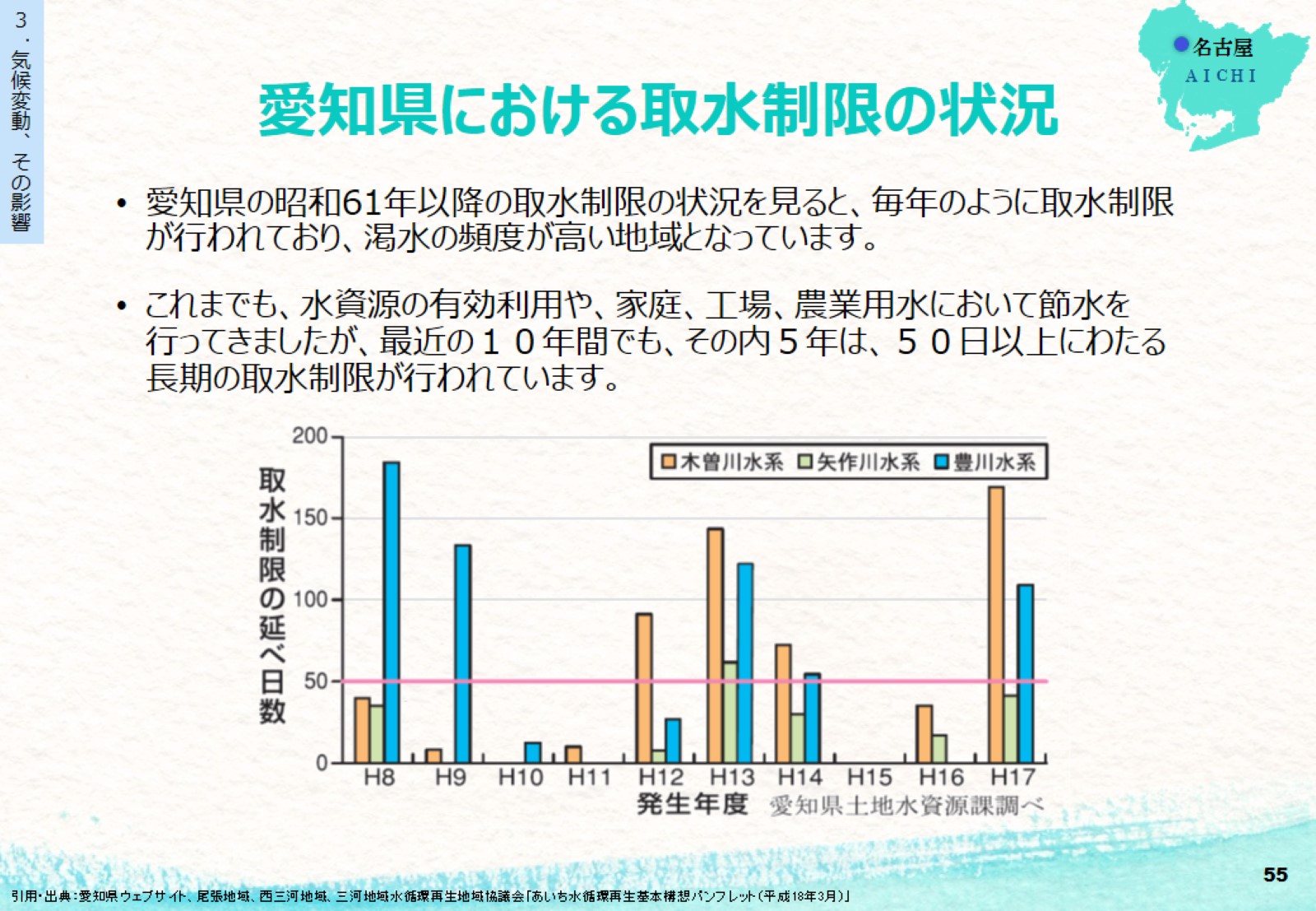 愛知県における取水制限の状況
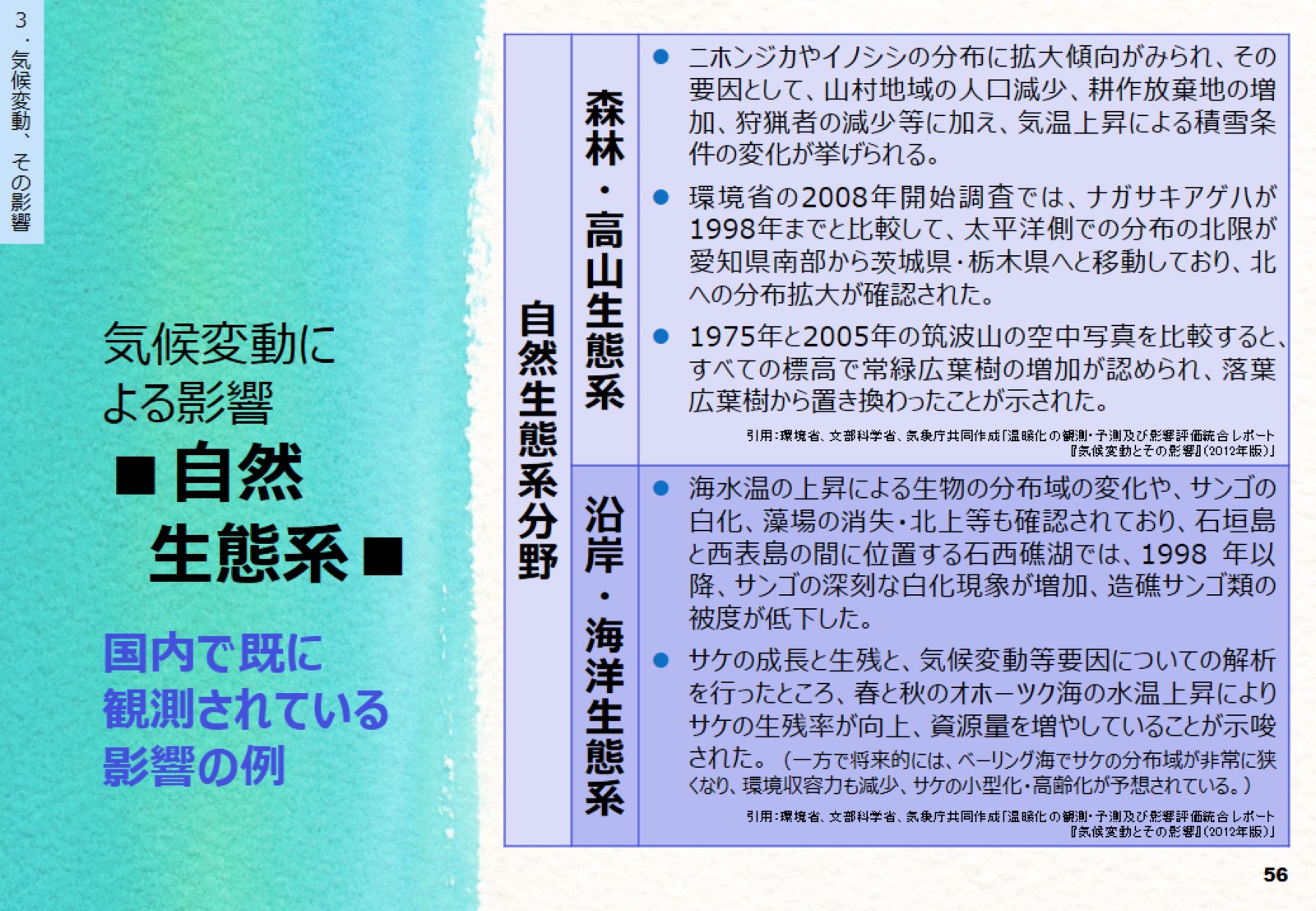 気候変動による影響■自然　生態系■
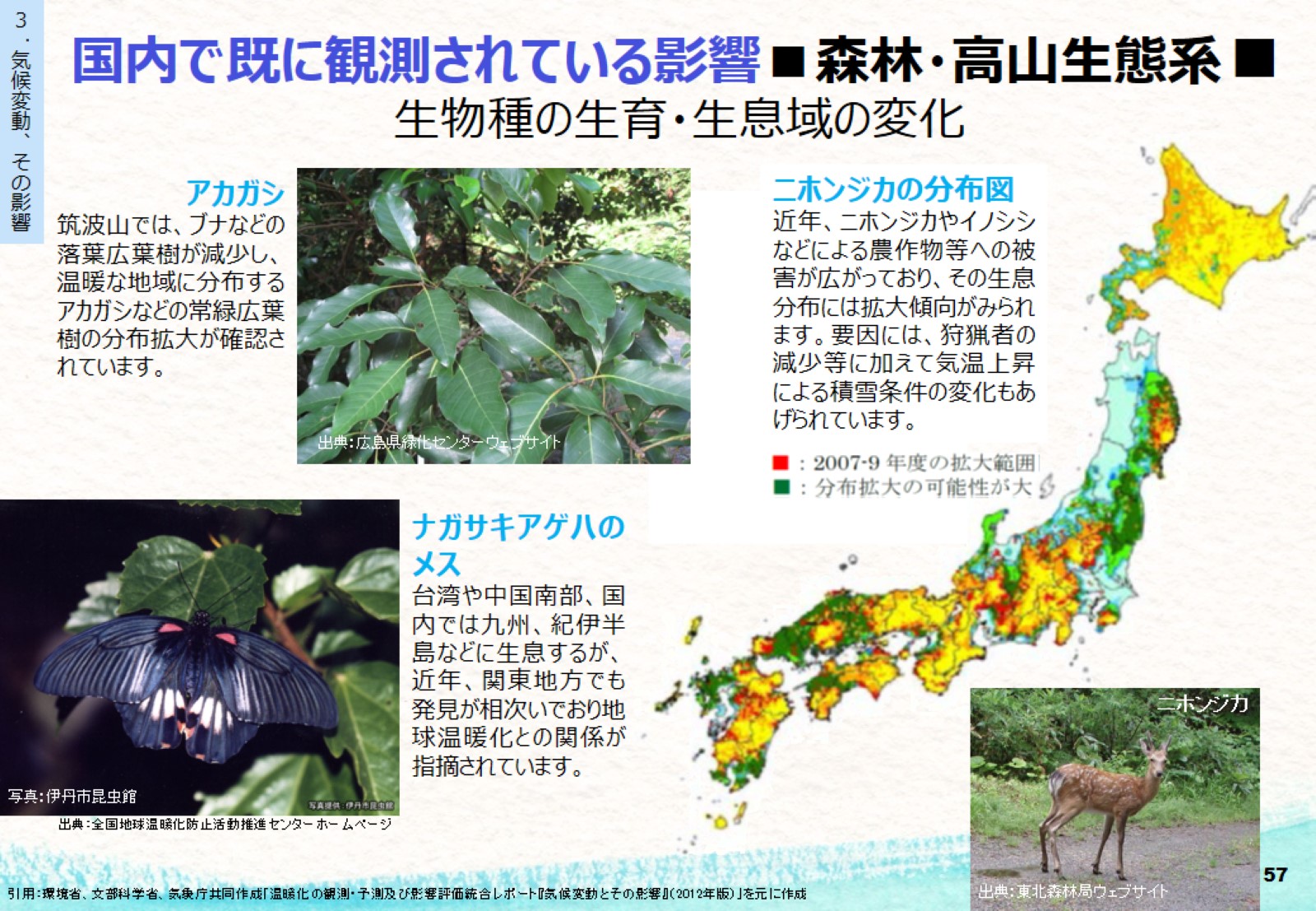 国内で既に観測されている影響■森林・高山生態系■生物種の生育・生息域の変化
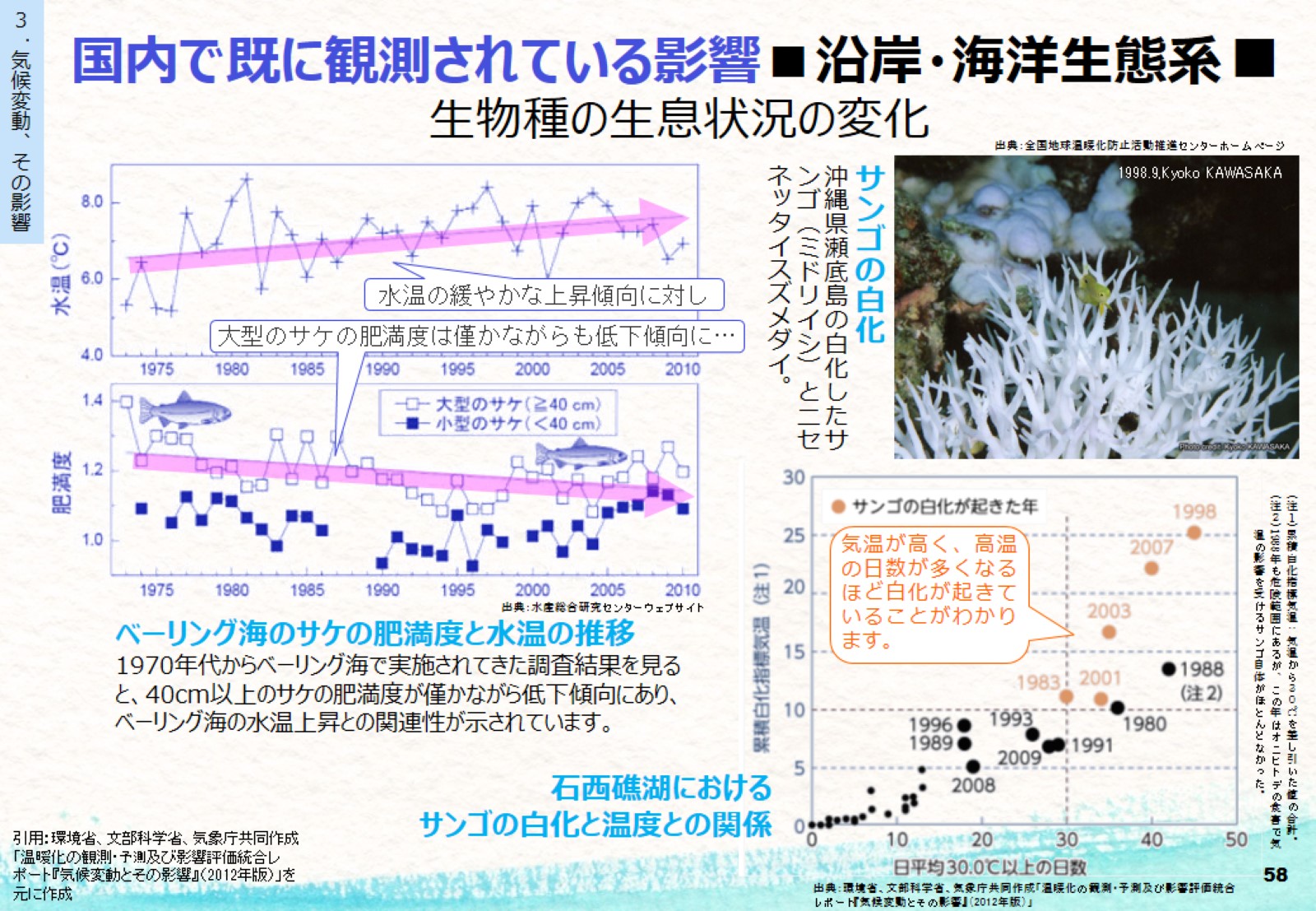 国内で既に観測されている影響■沿岸・海洋生態系■生物種の生息状況の変化
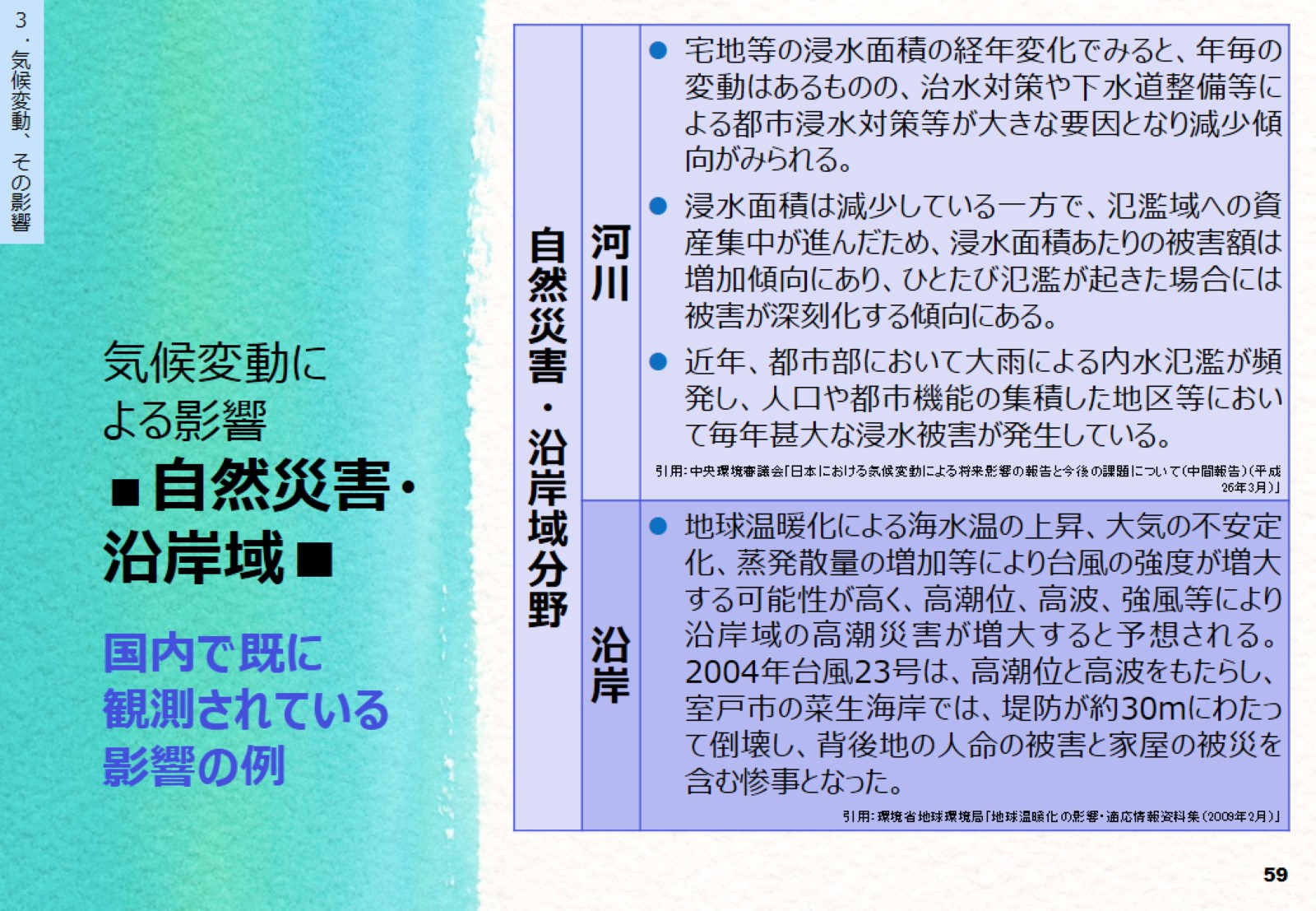 気候変動による影響■自然災害・沿岸域■
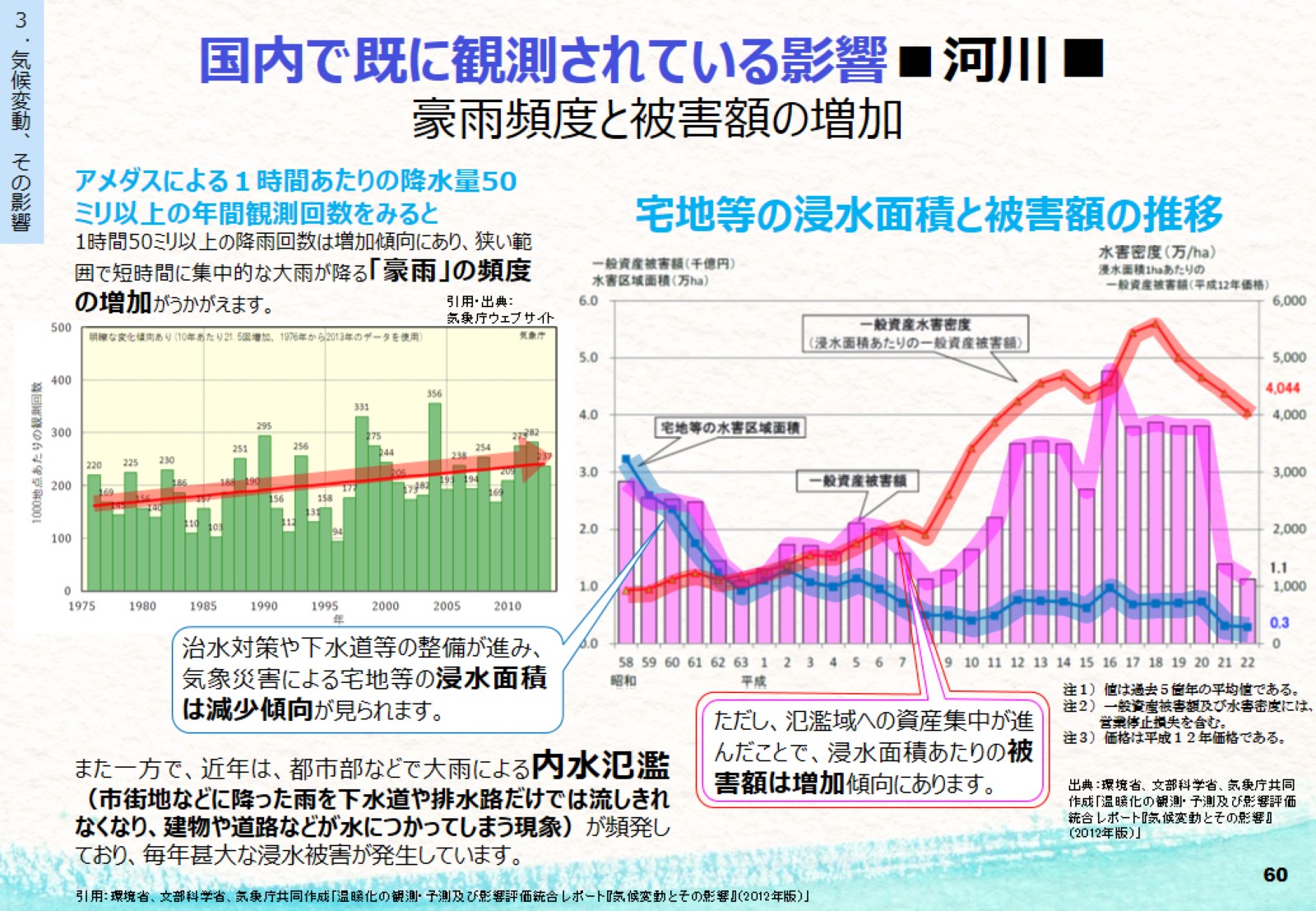 国内で既に観測されている影響■河川■豪雨頻度と被害額の増加
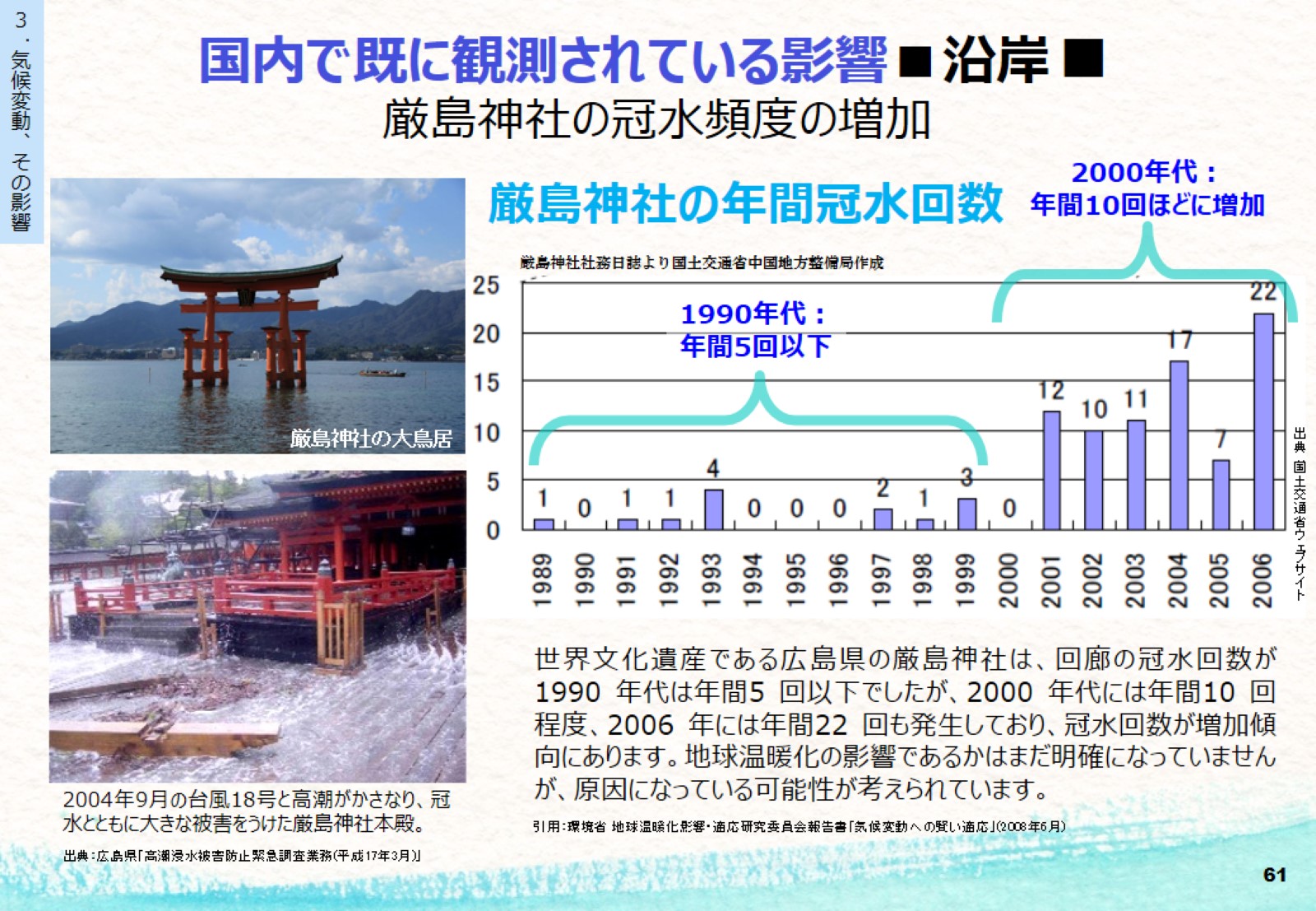 国内で既に観測されている影響■沿岸■厳島神社の冠水頻度の増加
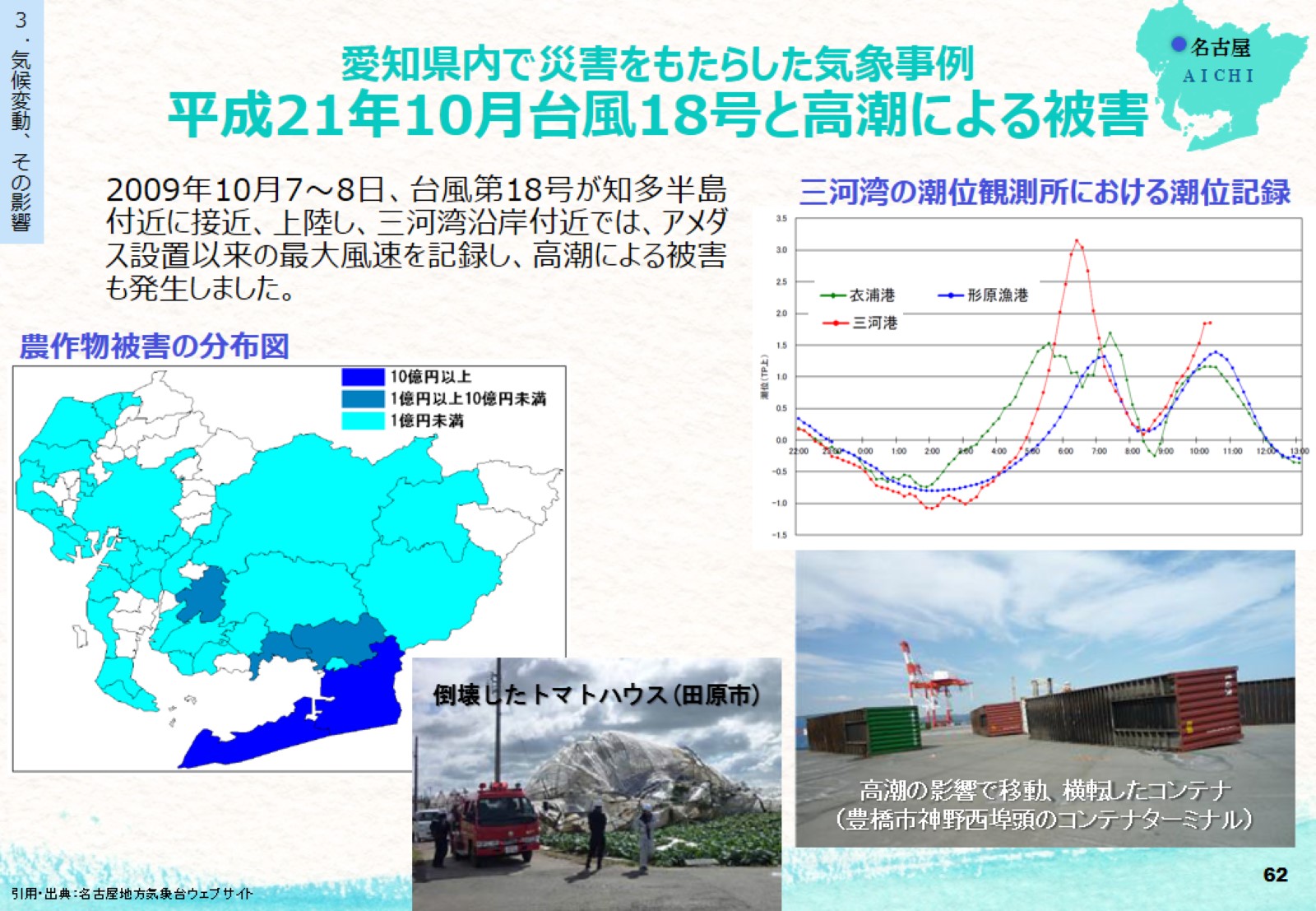 愛知県内で災害をもたらした気象事例平成21年10月台風18号と高潮による被害
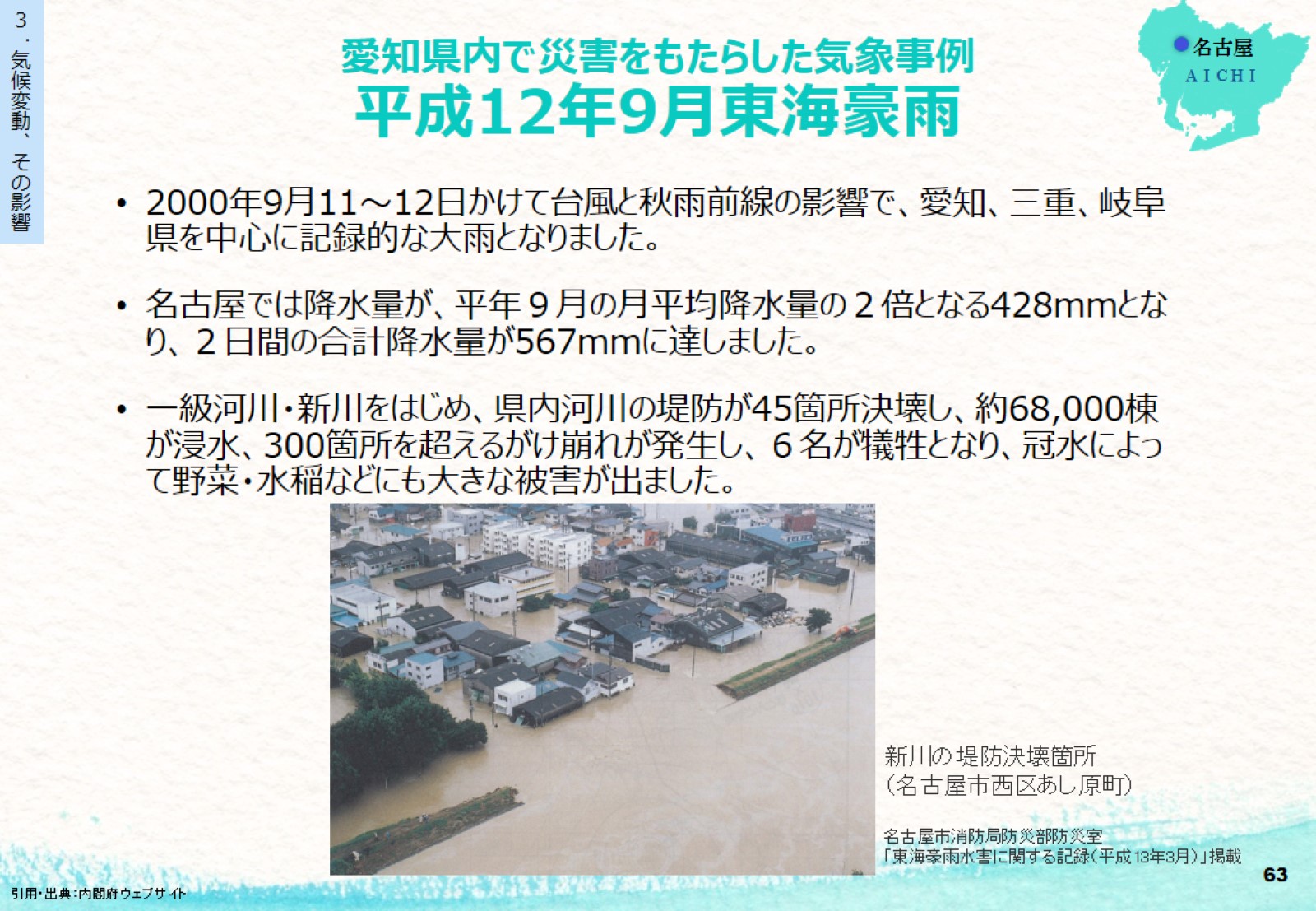 愛知県内で災害をもたらした気象事例平成12年9月東海豪雨
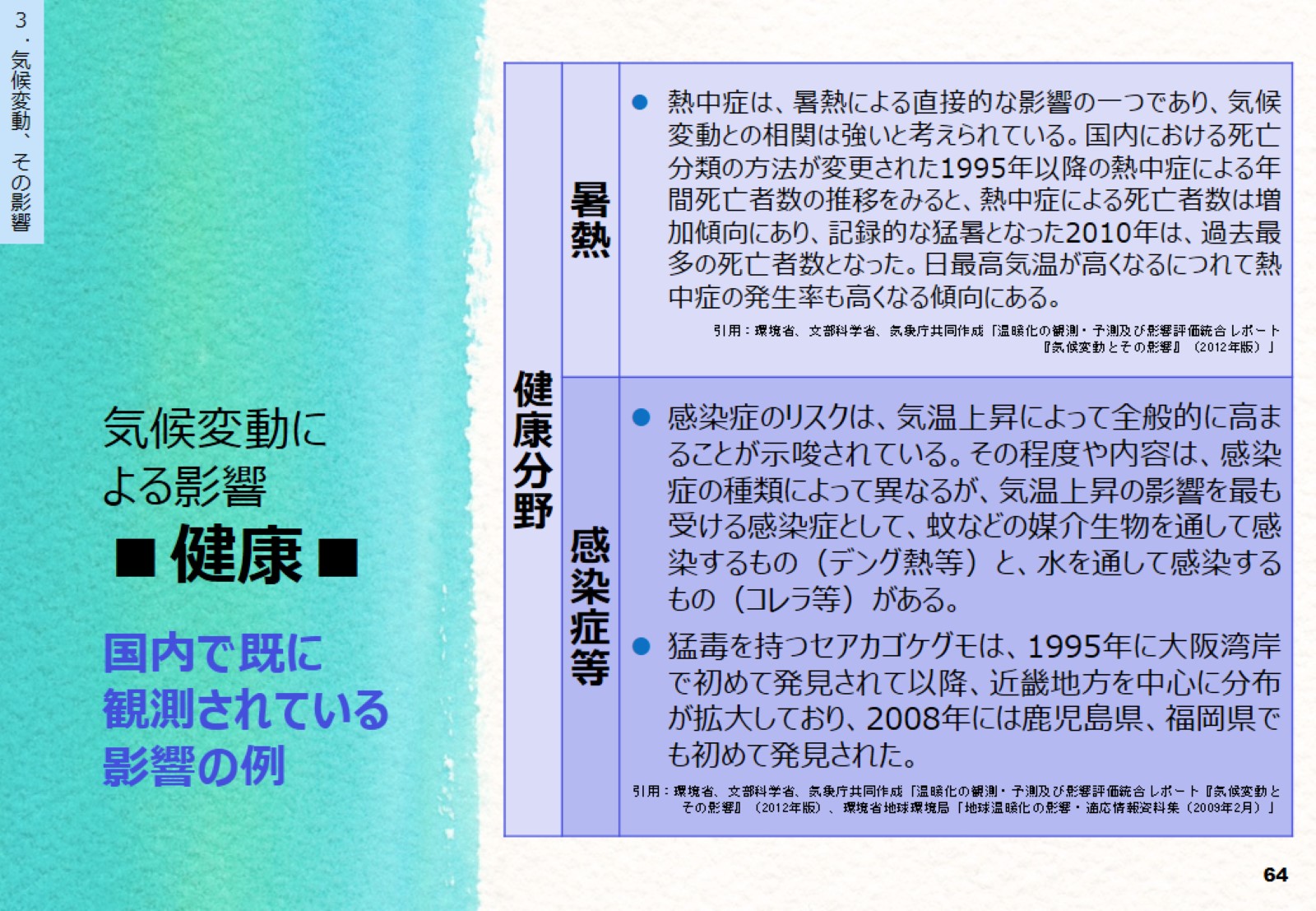 気候変動による影響■健康■
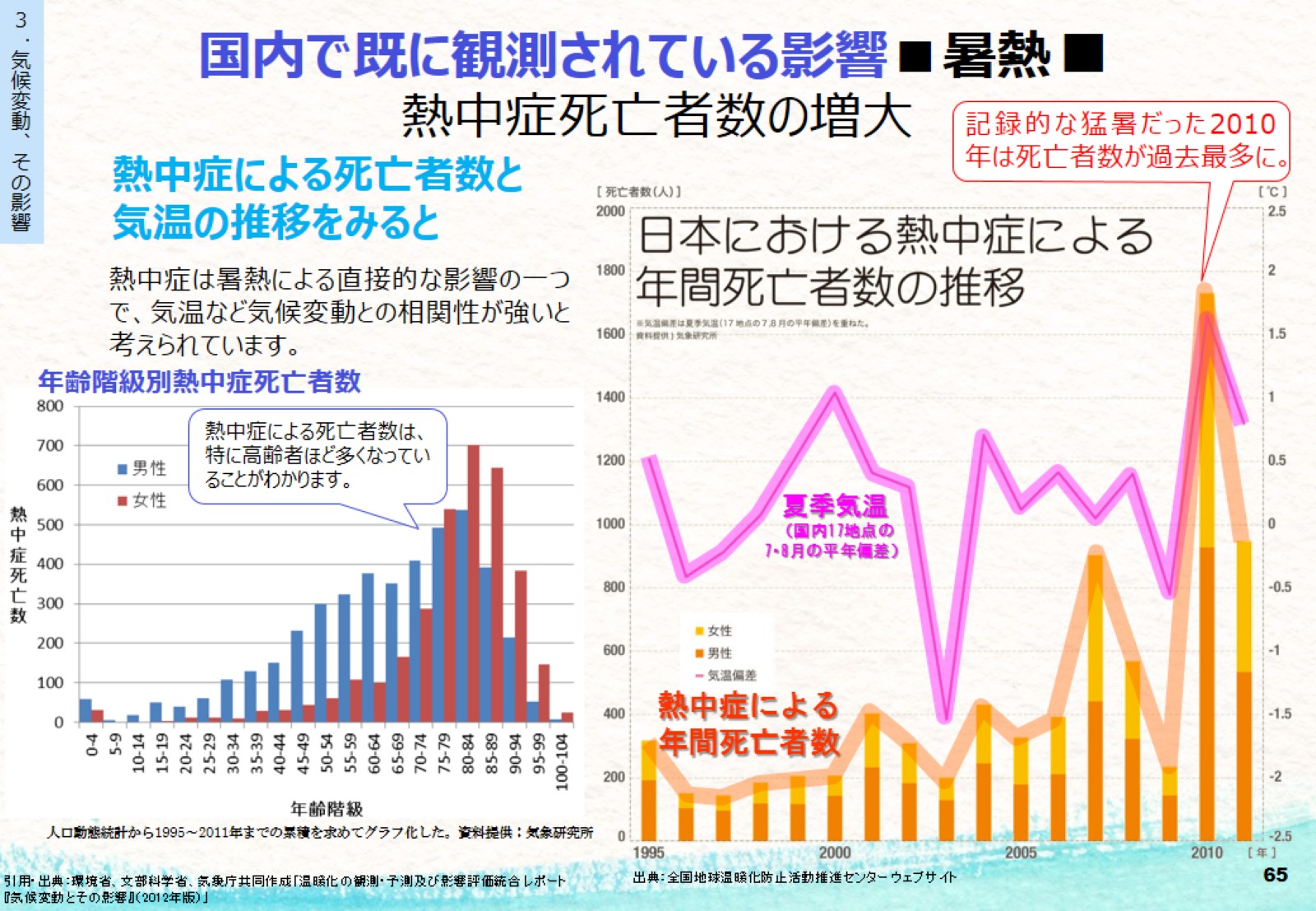 国内で既に観測されている影響■暑熱■熱中症死亡者数の増大
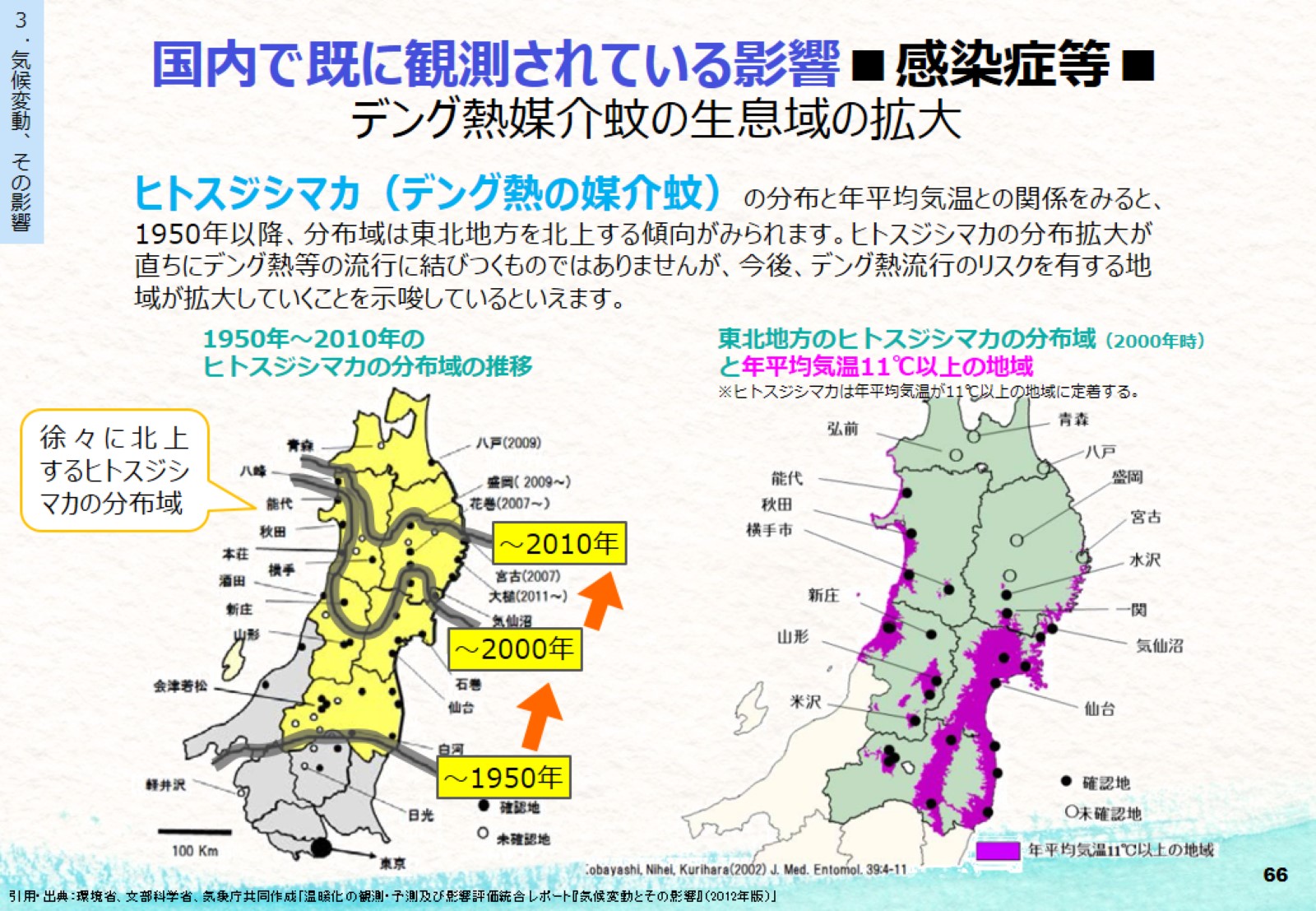 国内で既に観測されている影響■感染症等■デング熱媒介蚊の生息域の拡大
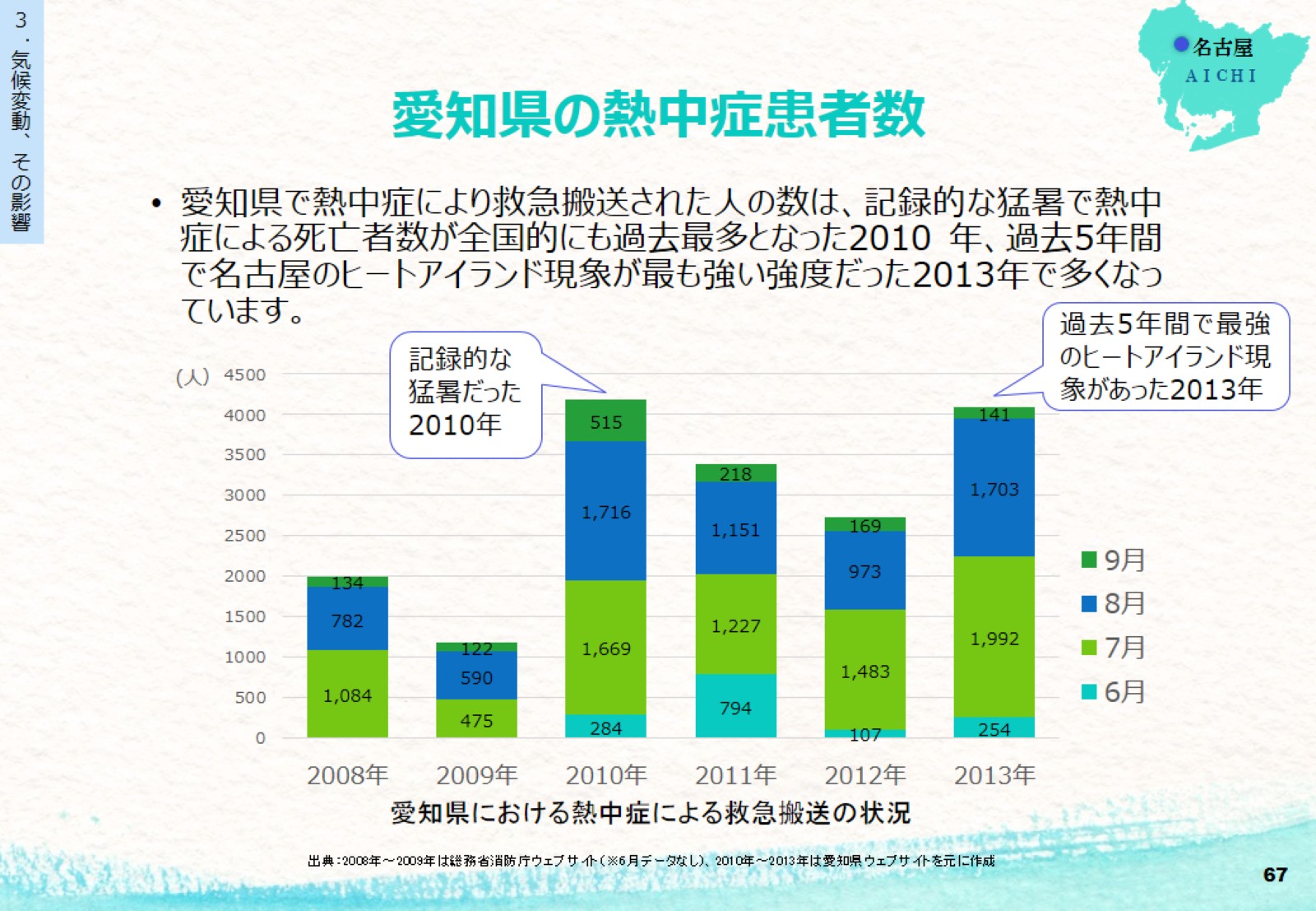 愛知県の熱中症患者数
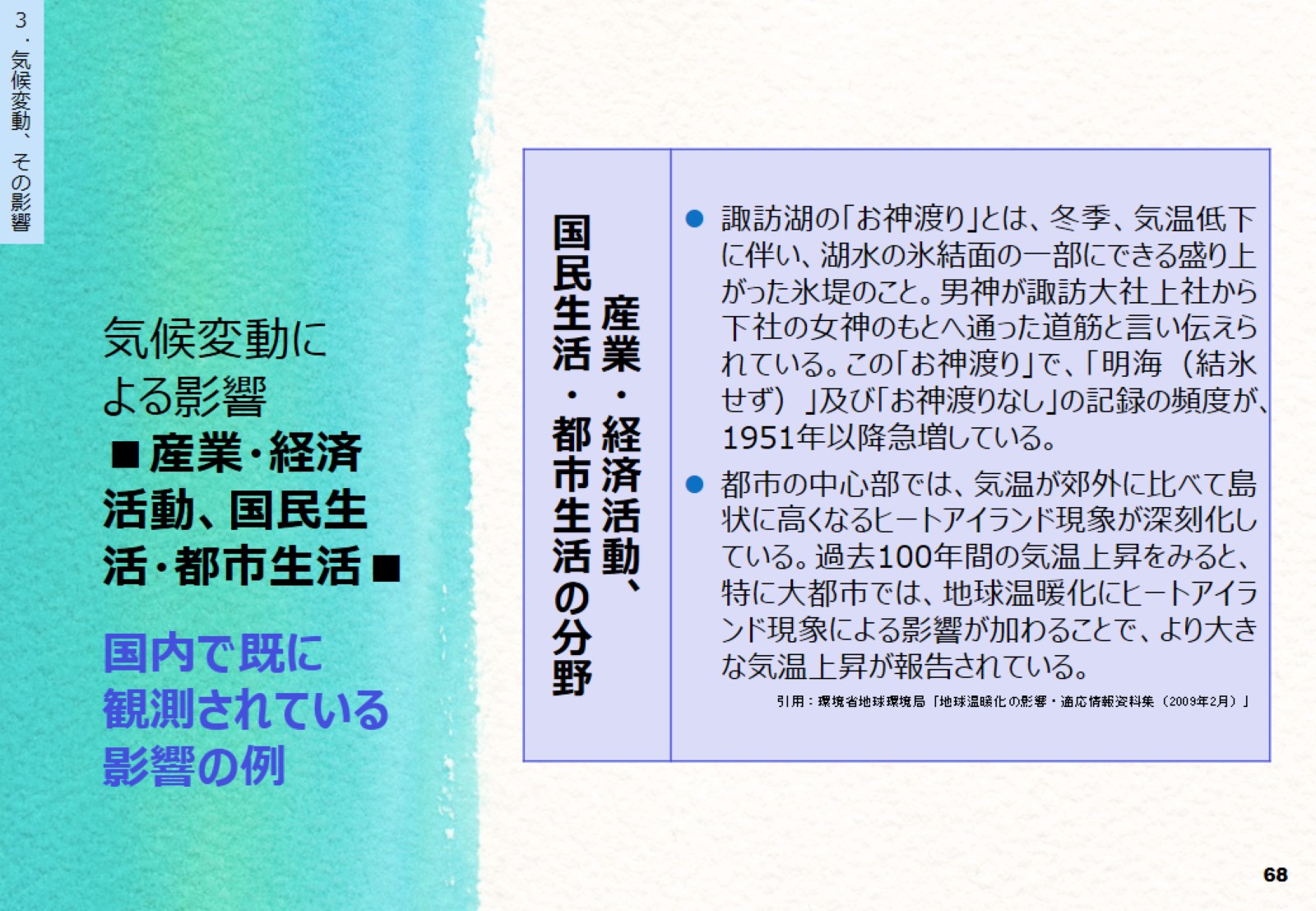 気候変動による影響■産業・経済活動、国民生活・都市生活■
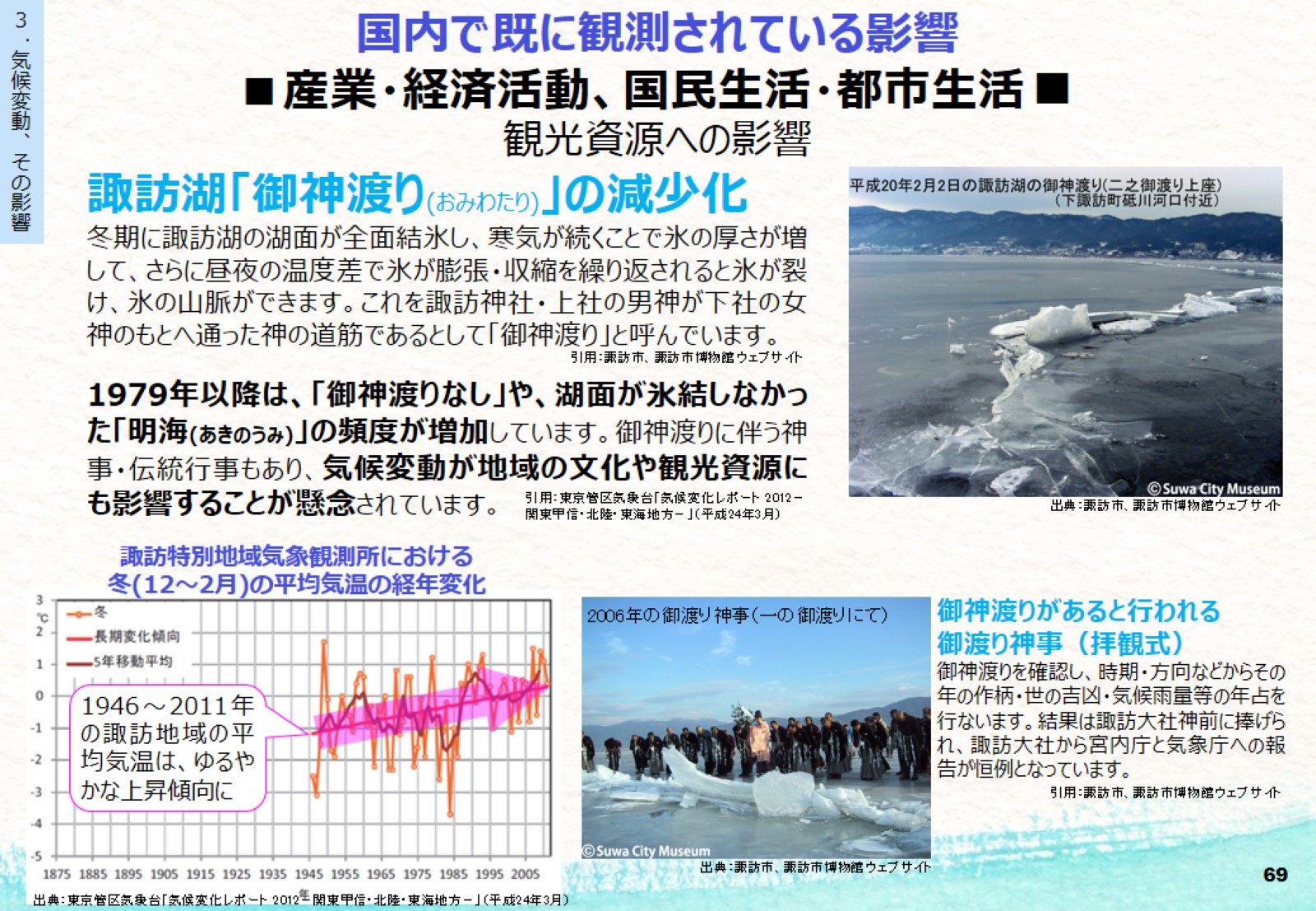 国内で既に観測されている影響■産業・経済活動、国民生活・都市生活■観光資源への影響
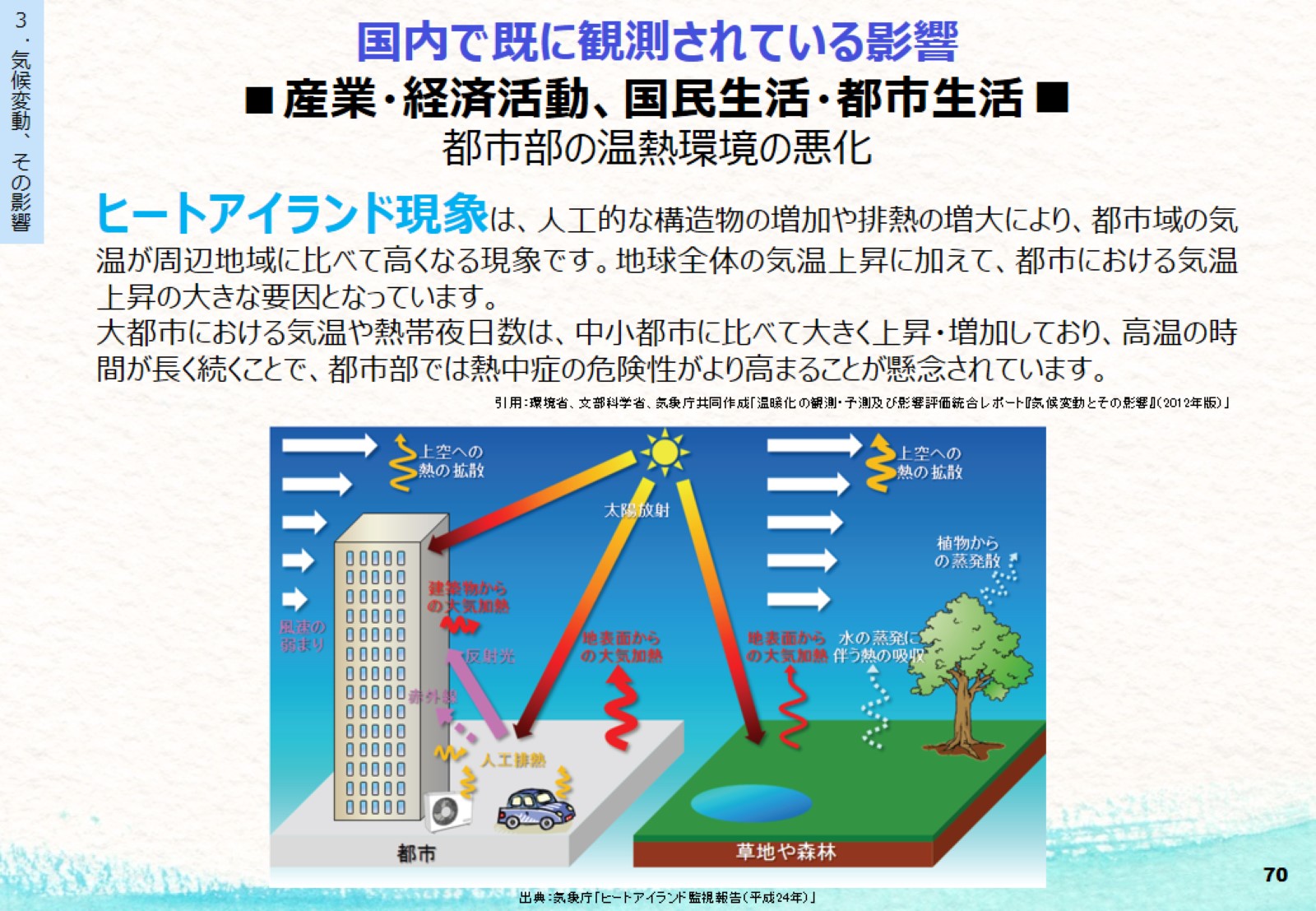 国内で既に観測されている影響■産業・経済活動、国民生活・都市生活■都市部の温熱環境の悪化
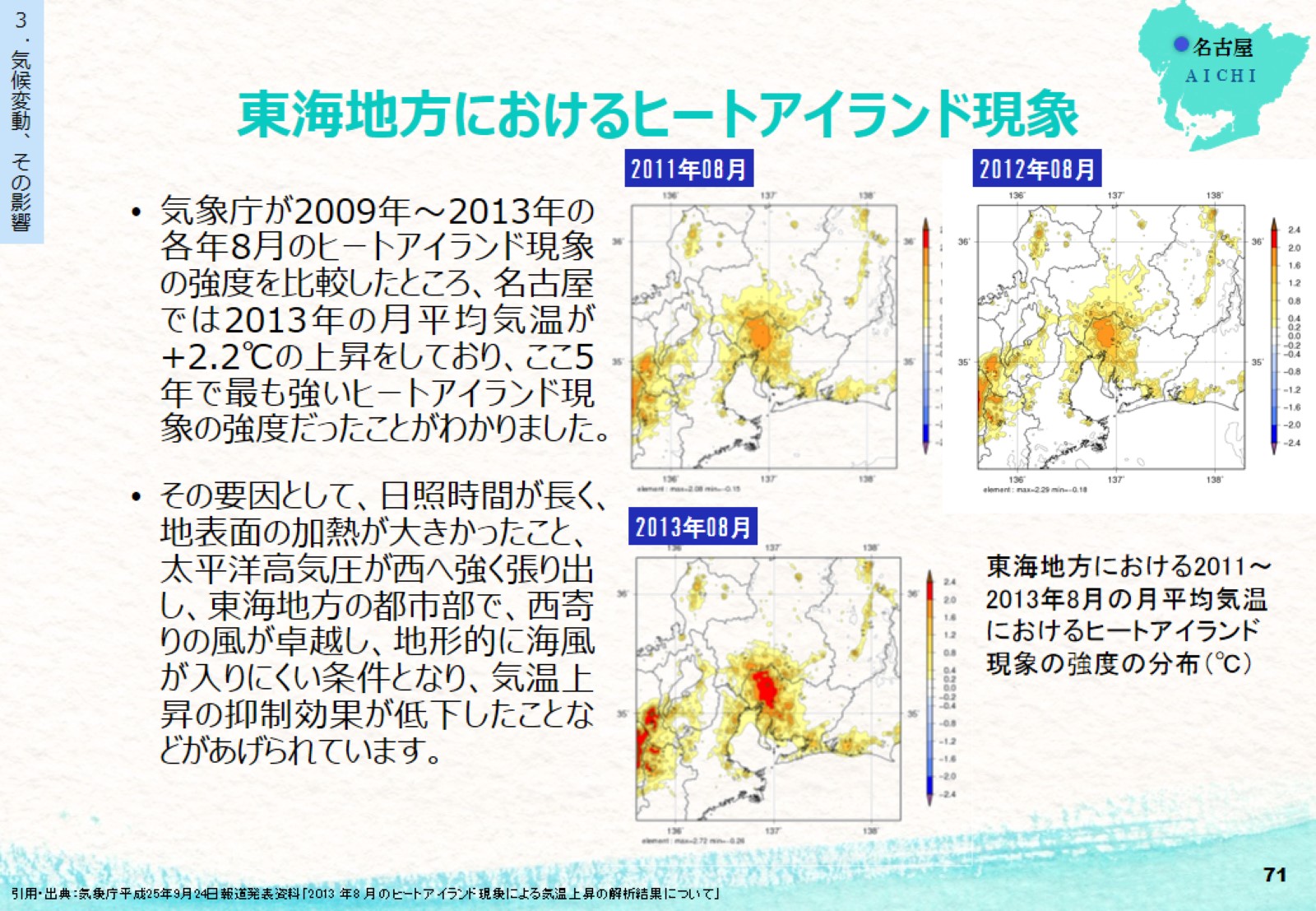 東海地方におけるヒートアイランド現象